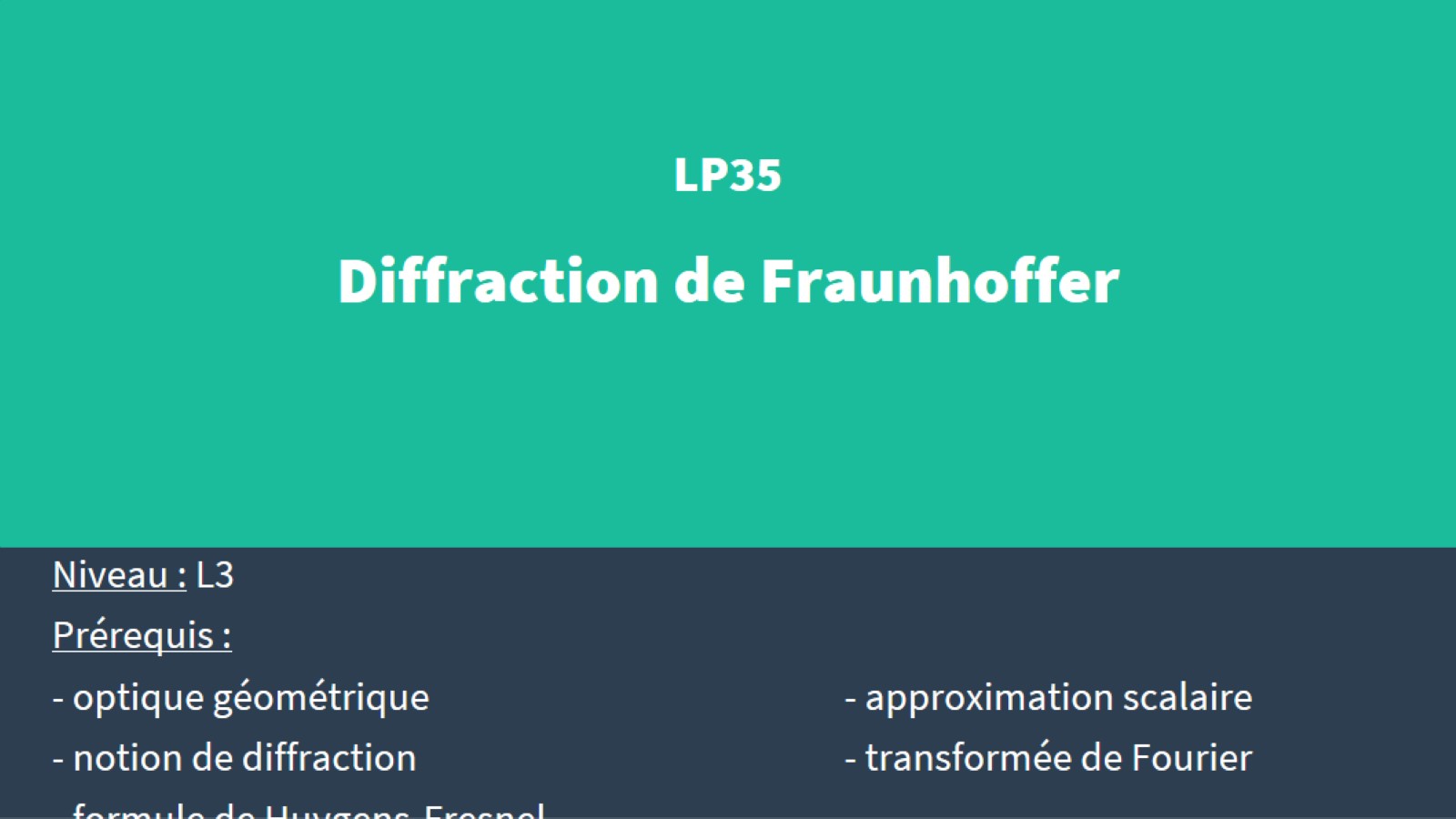 LP35Diffraction de Fraunhoffer
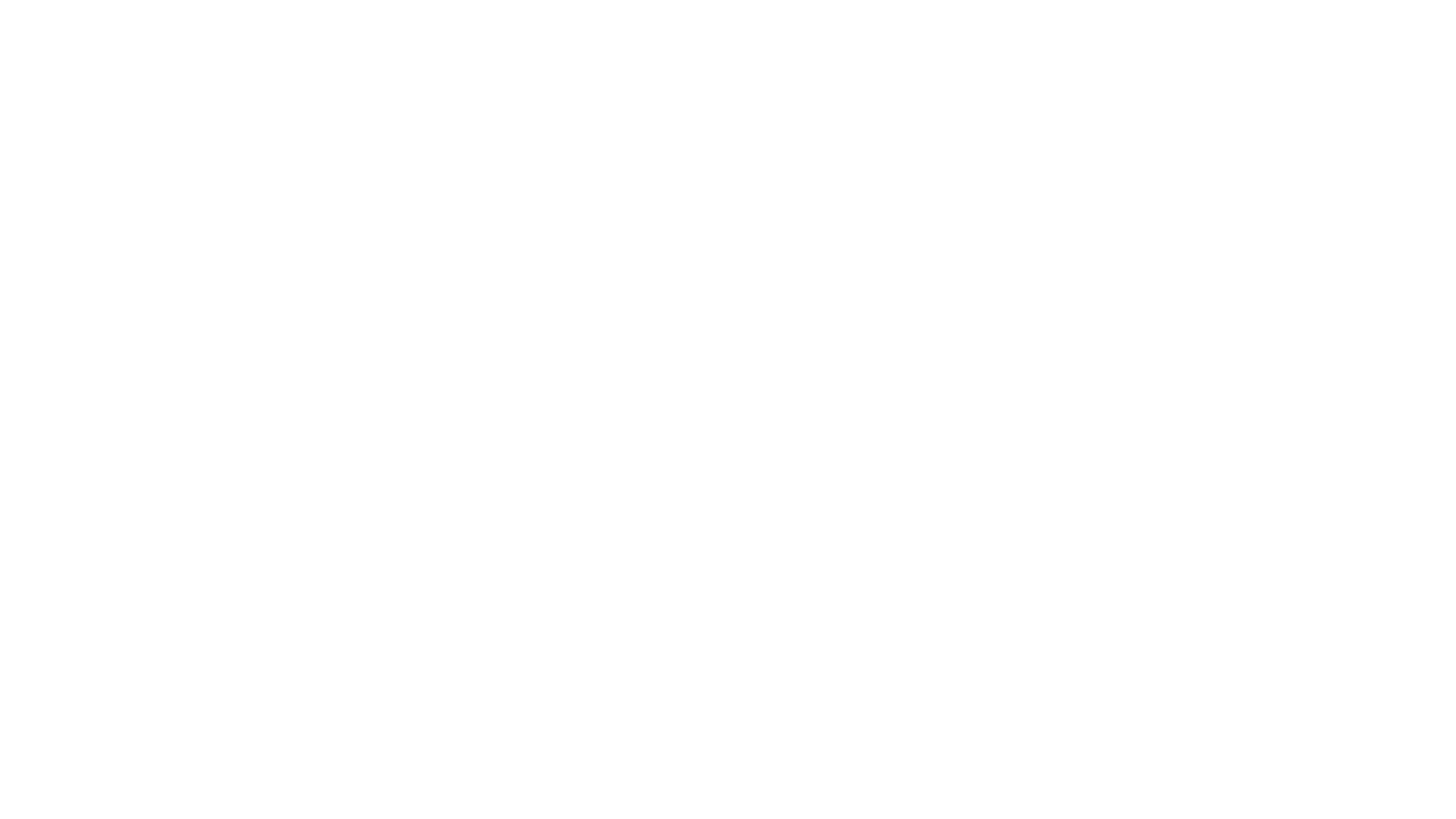 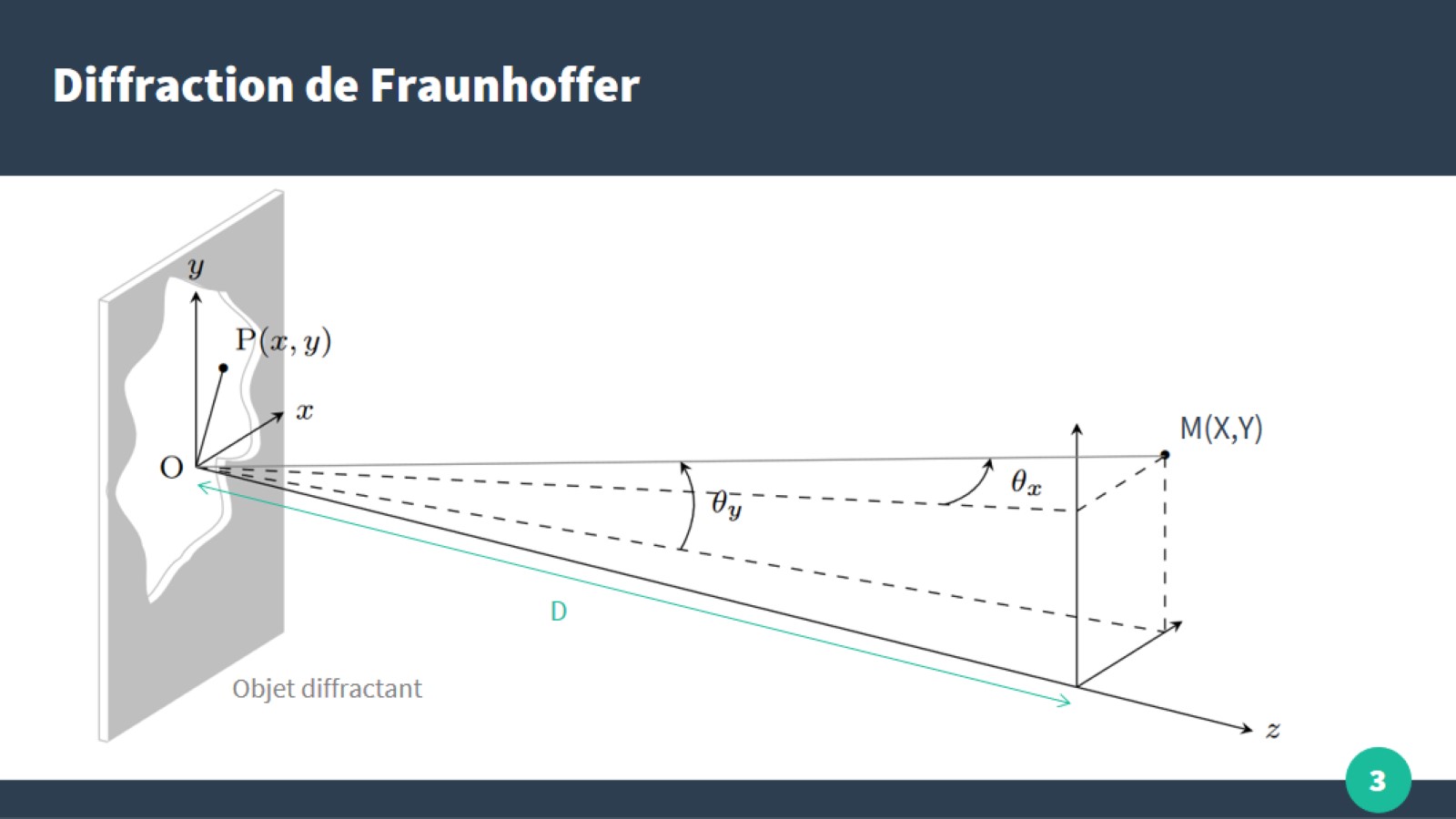 Diffraction de Fraunhoffer
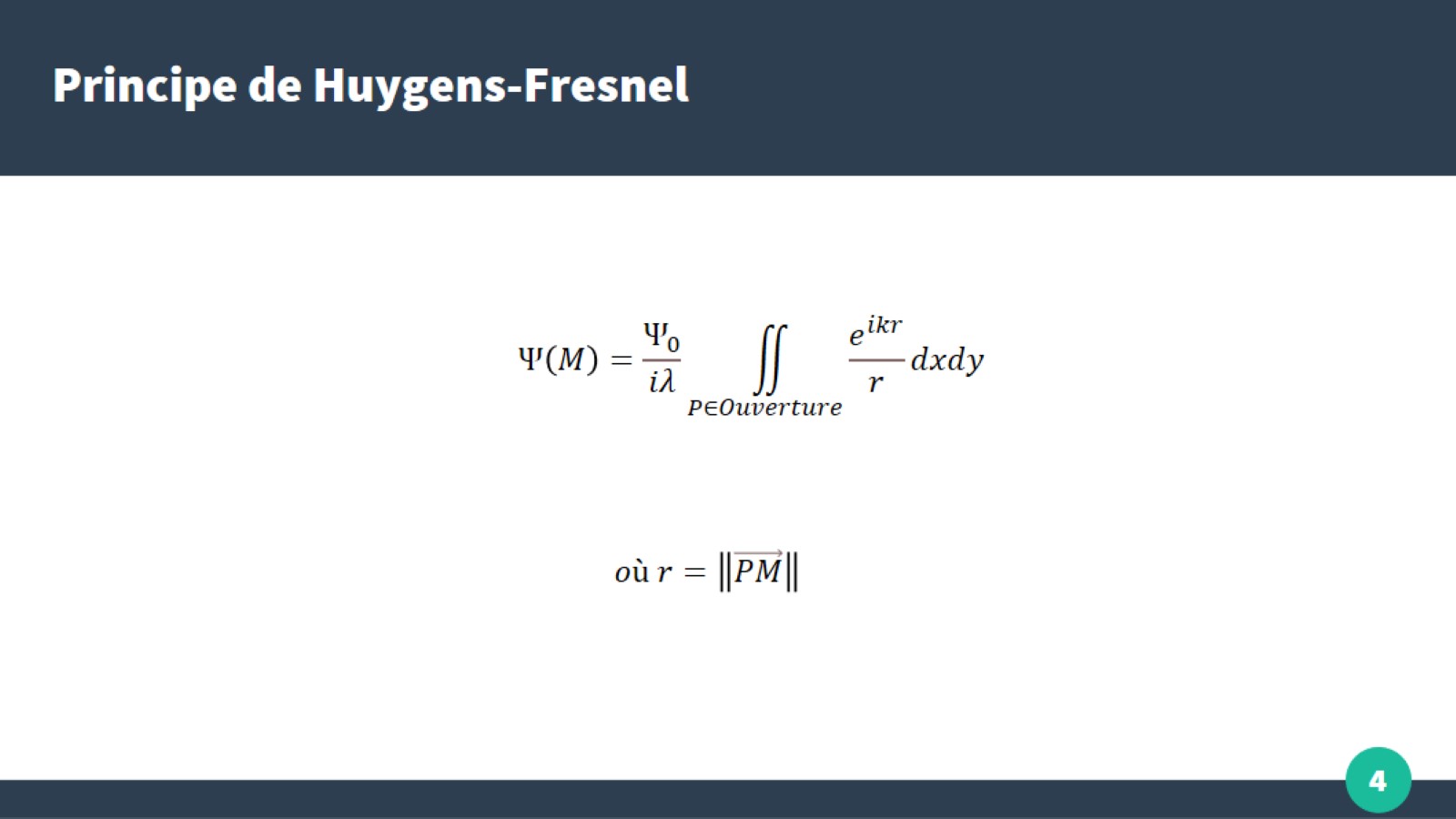 Principe de Huygens-Fresnel
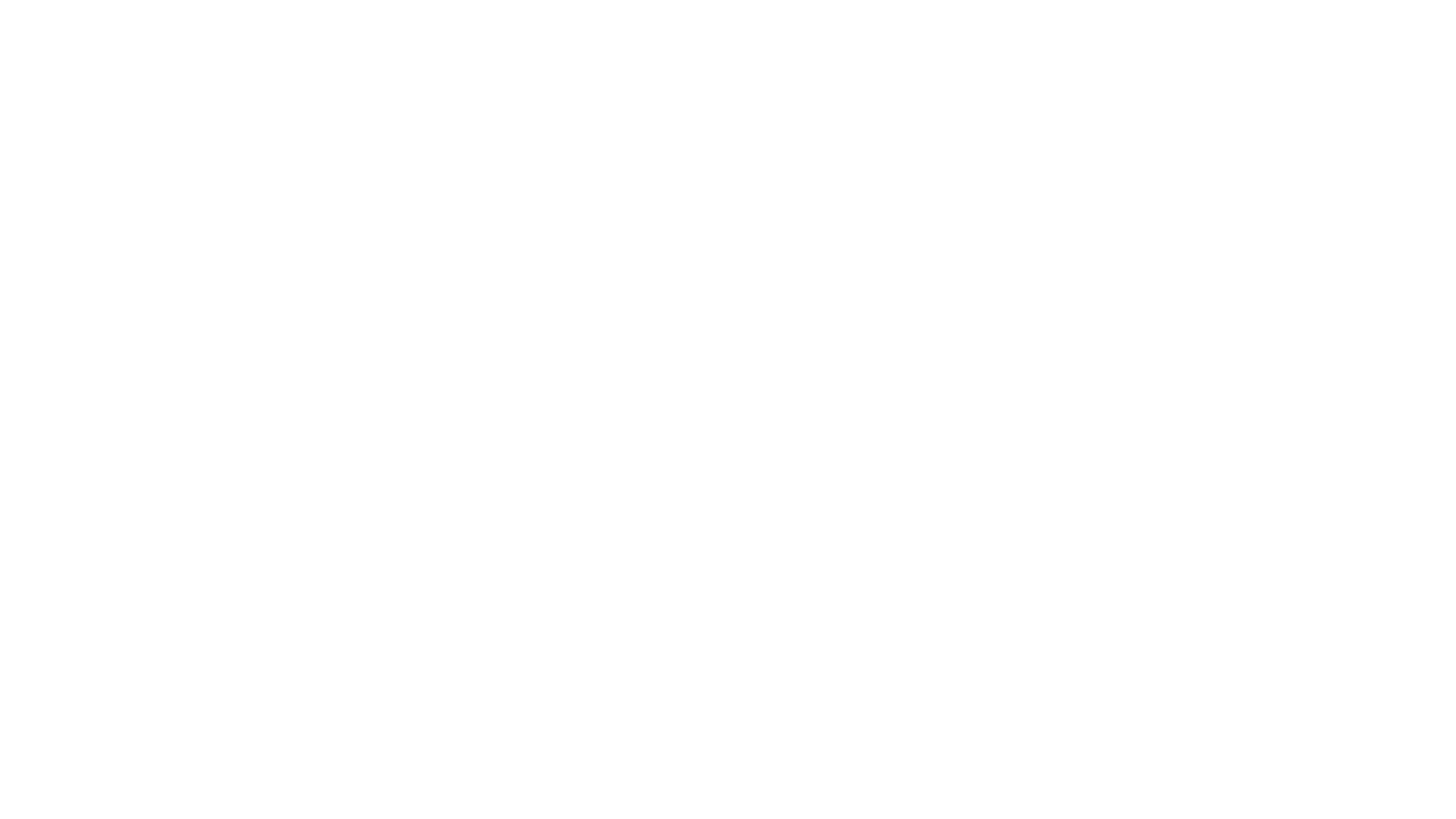 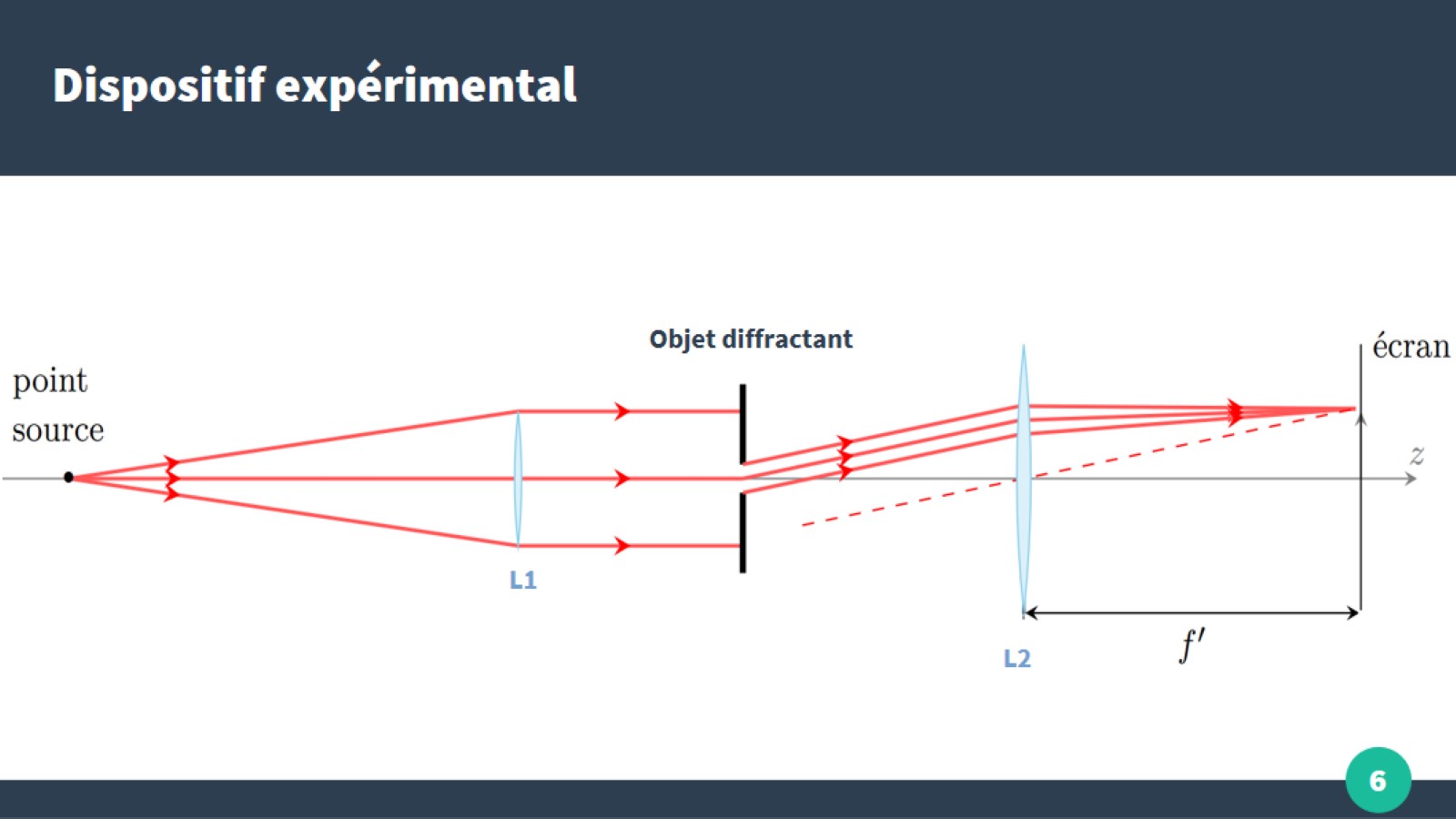 Dispositif expérimental
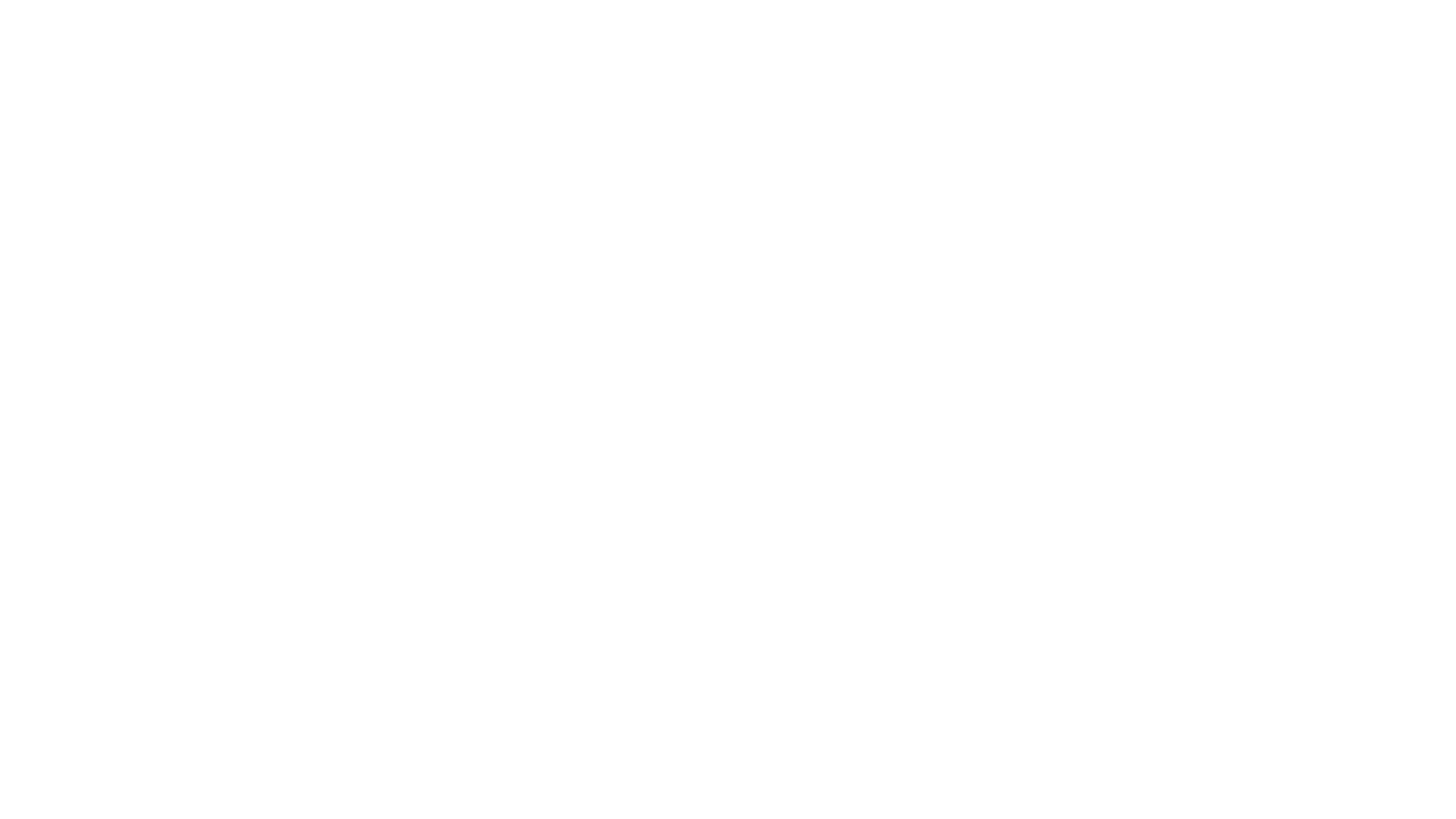 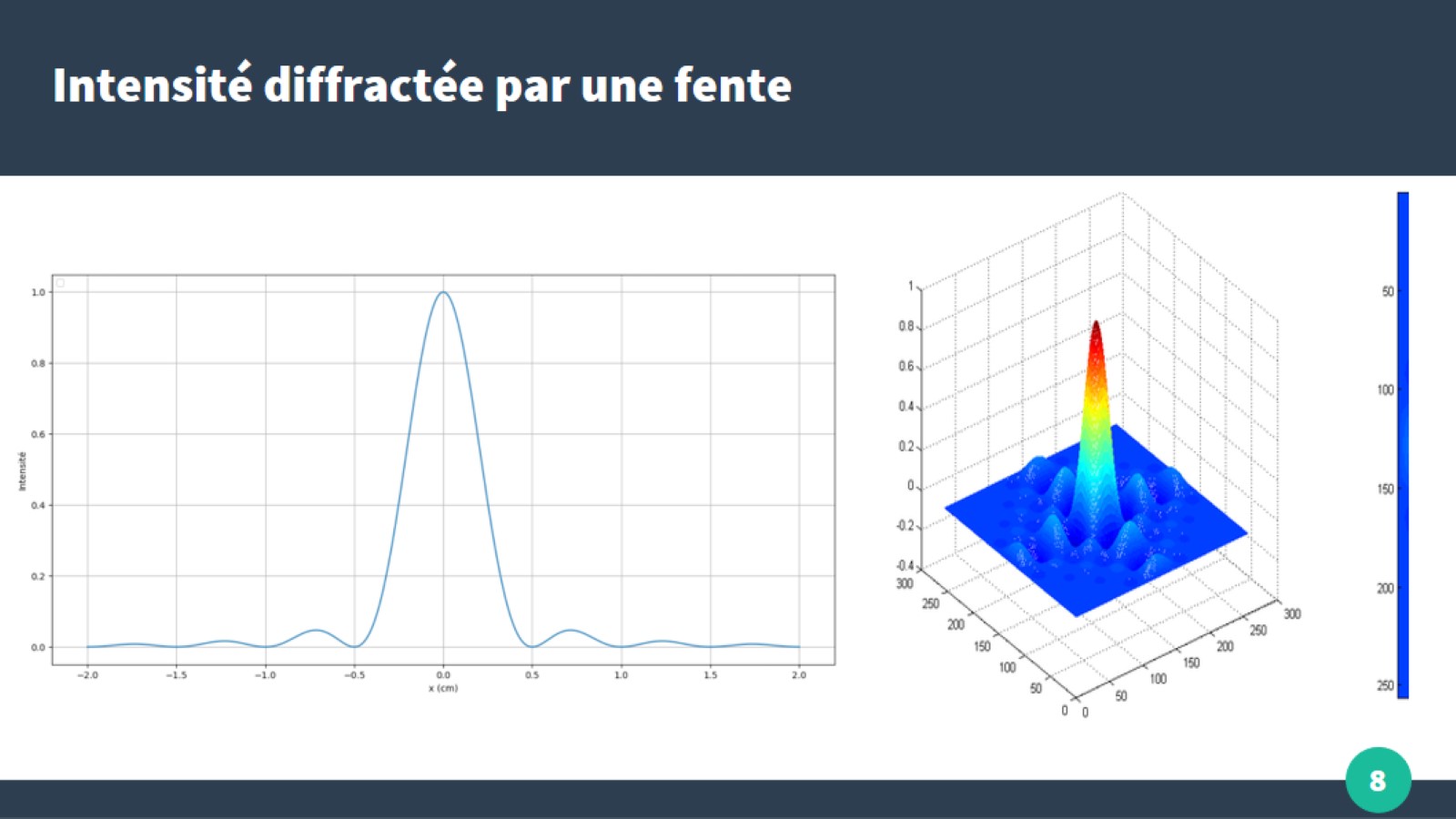 Intensité diffractée par une fente
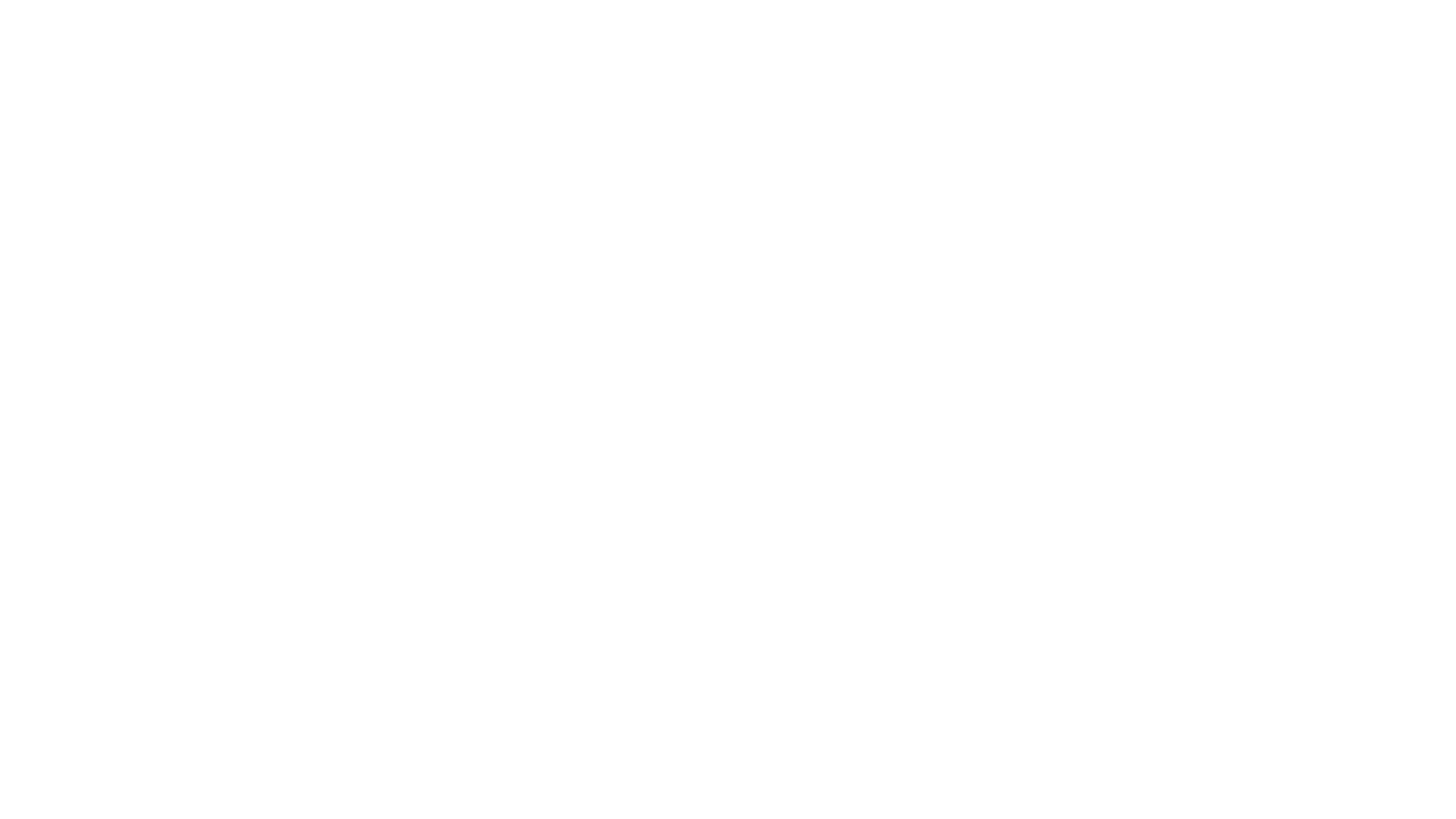 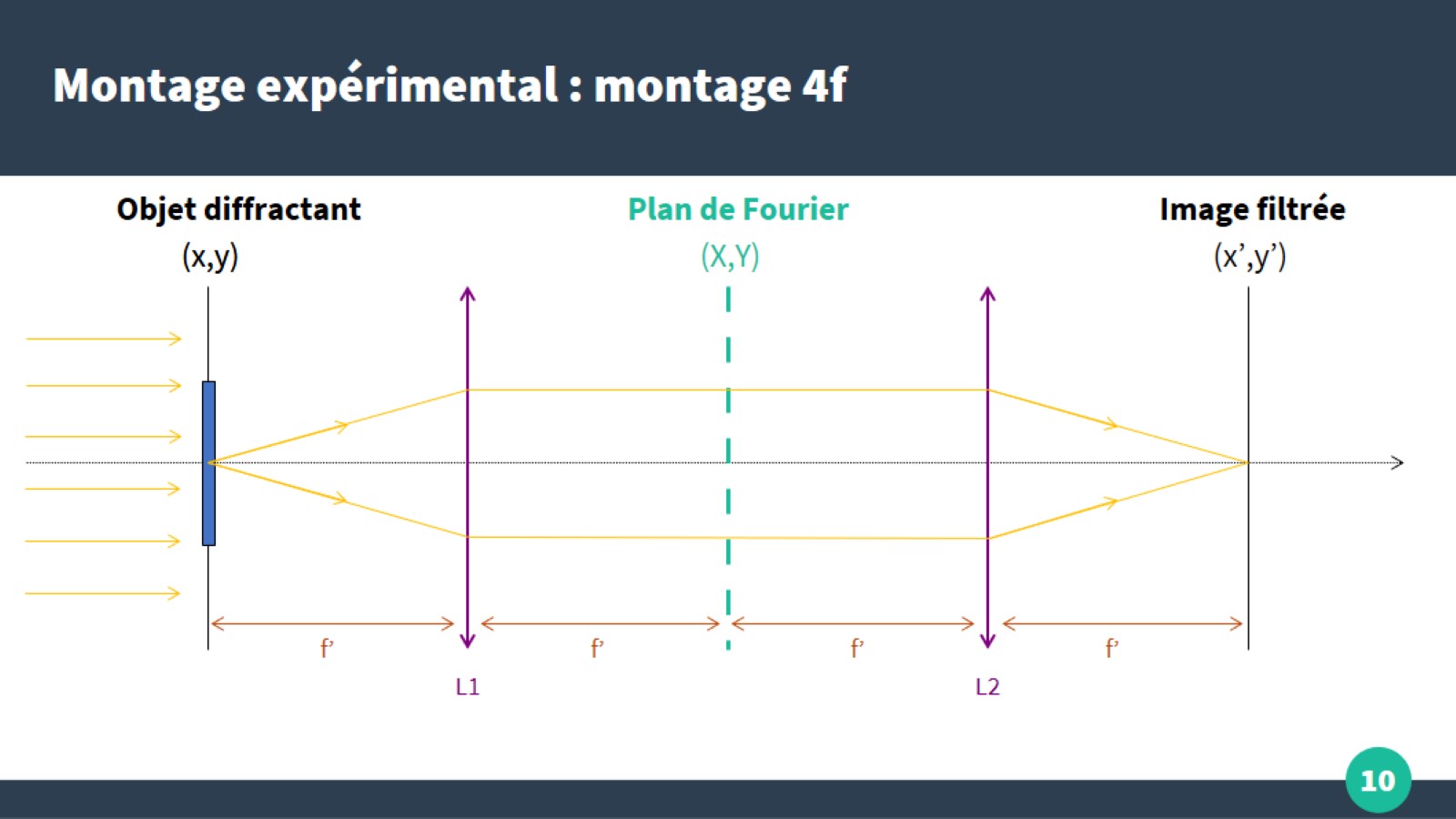 Montage expérimental : montage 4f
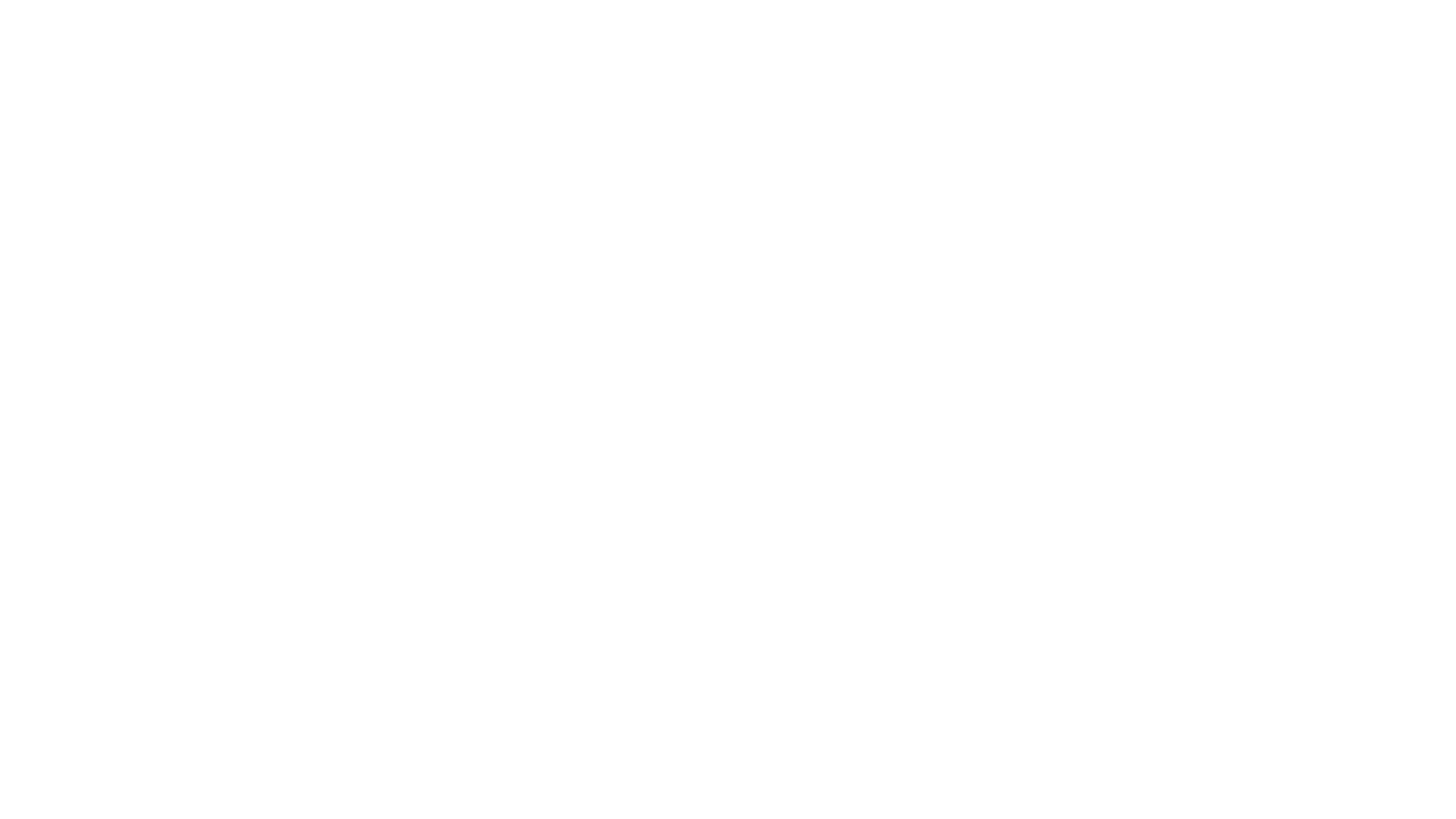 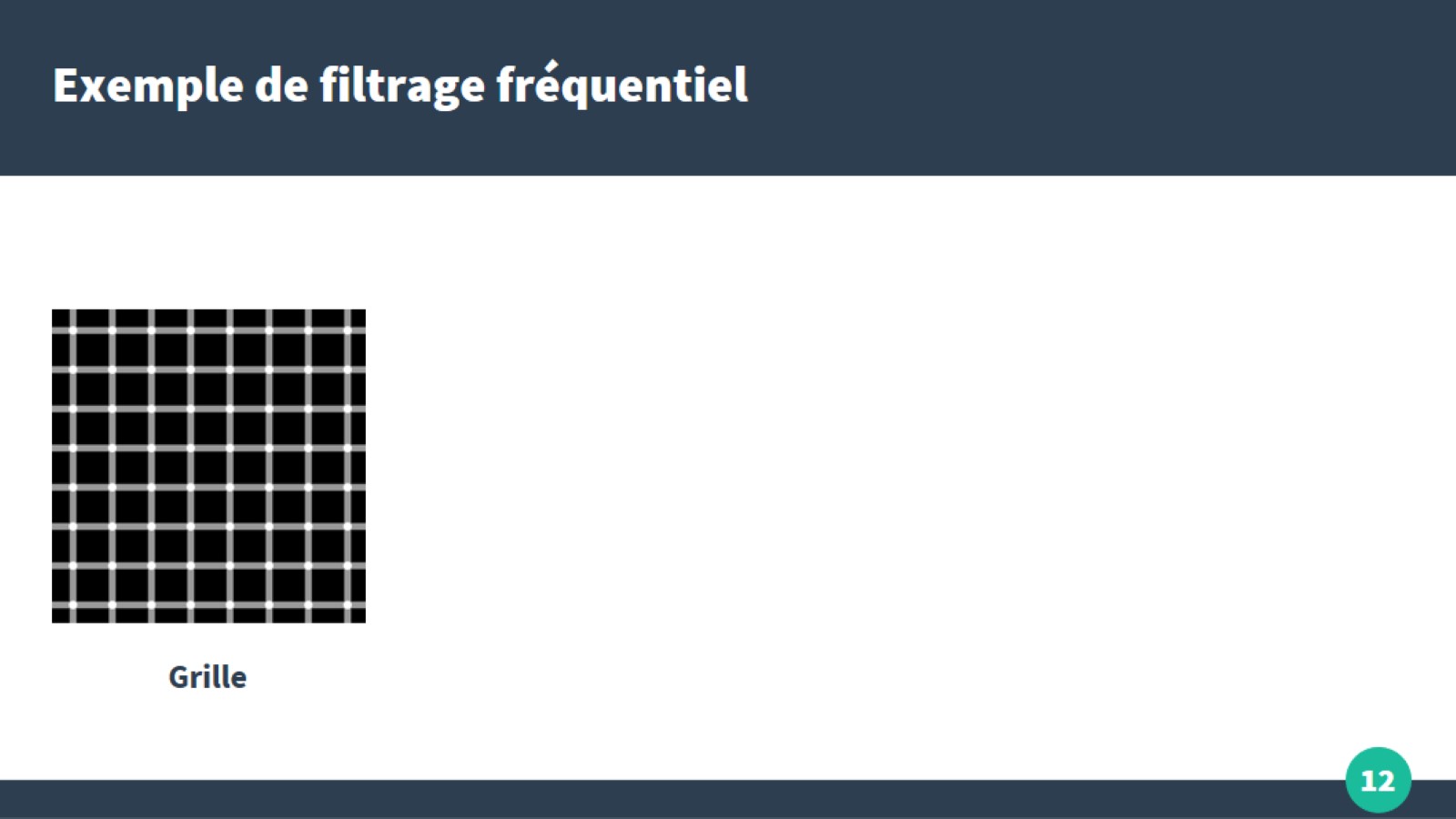 Exemple de filtrage fréquentiel
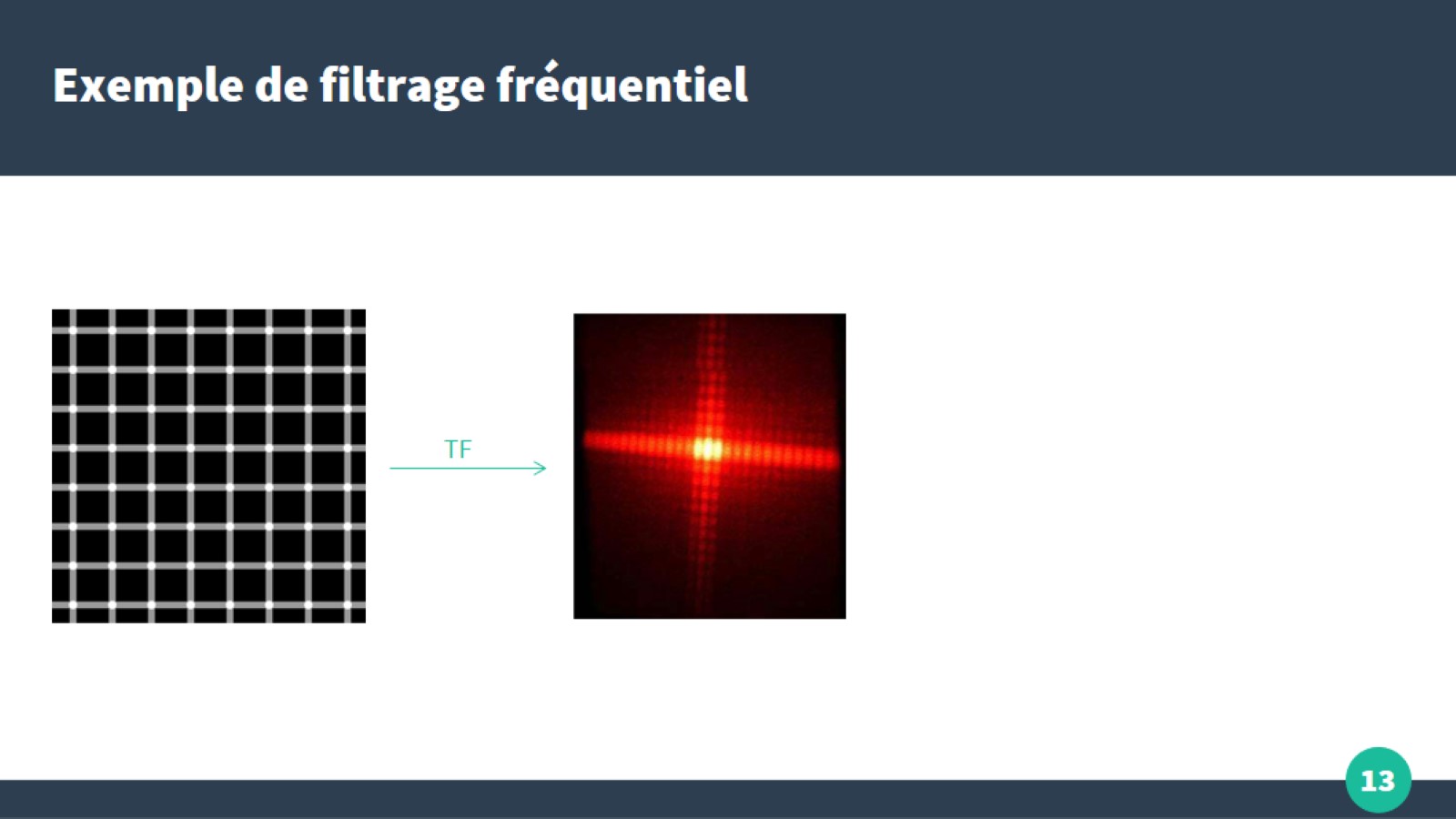 Exemple de filtrage fréquentiel
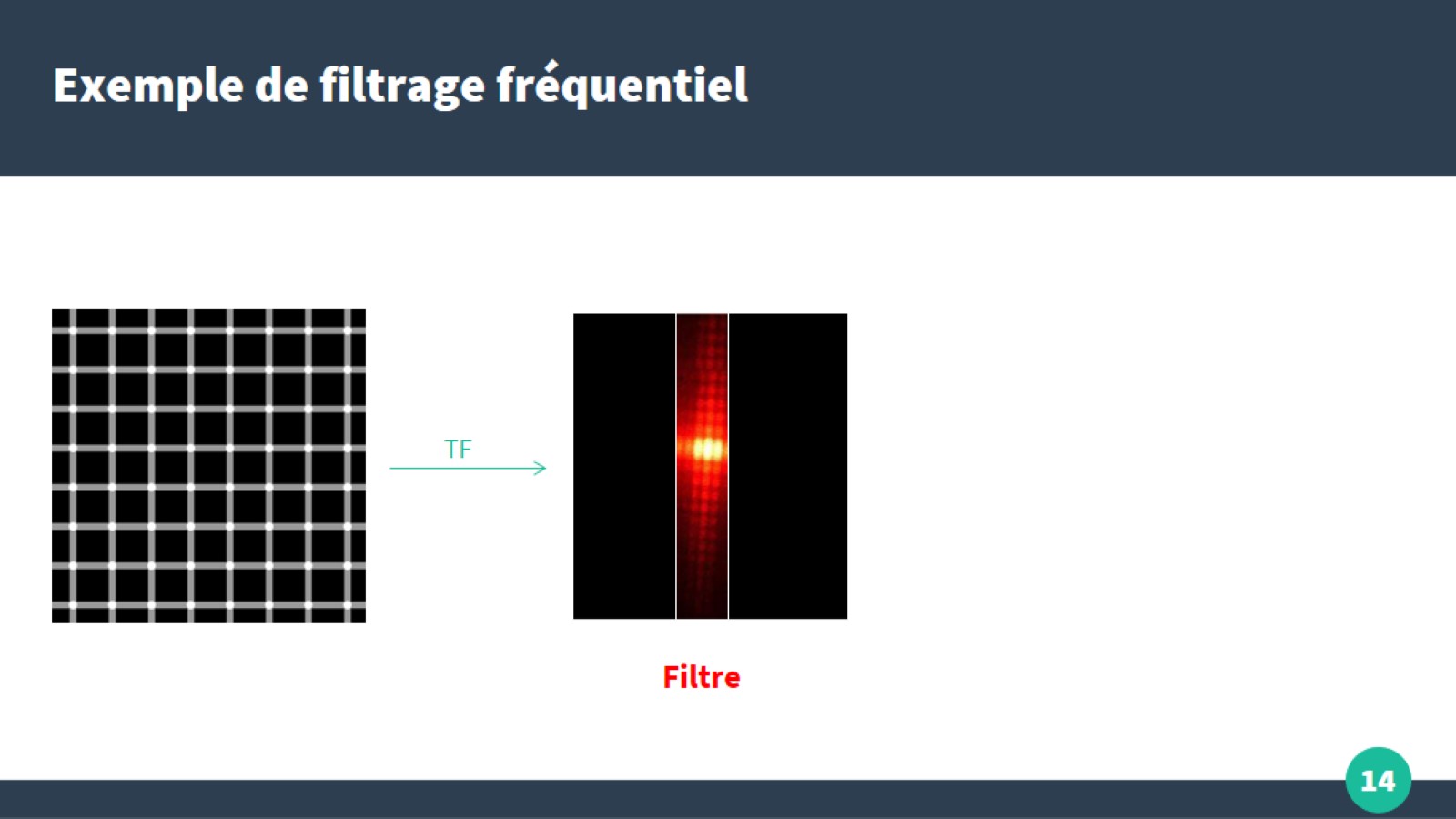 Exemple de filtrage fréquentiel
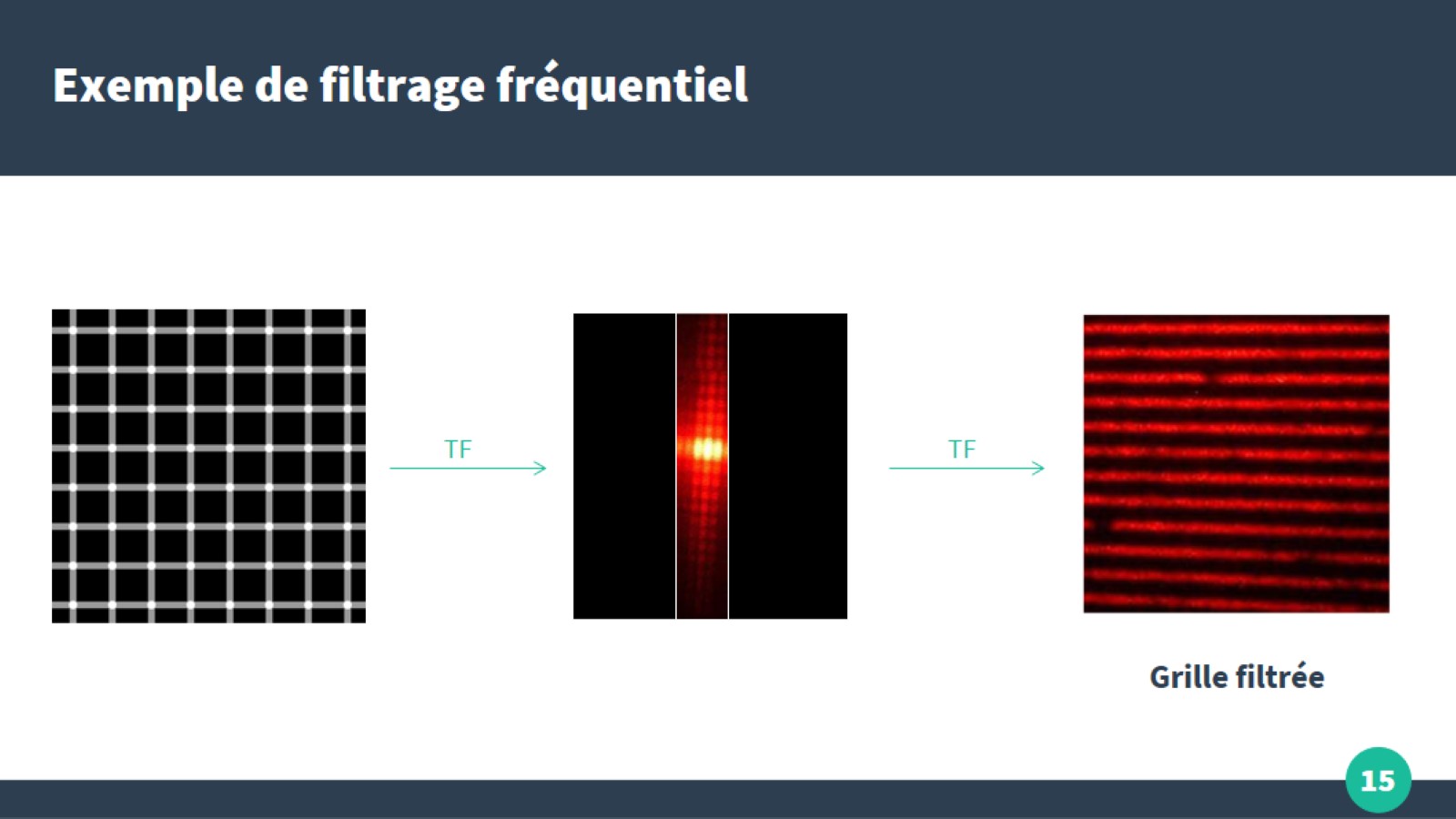 Exemple de filtrage fréquentiel
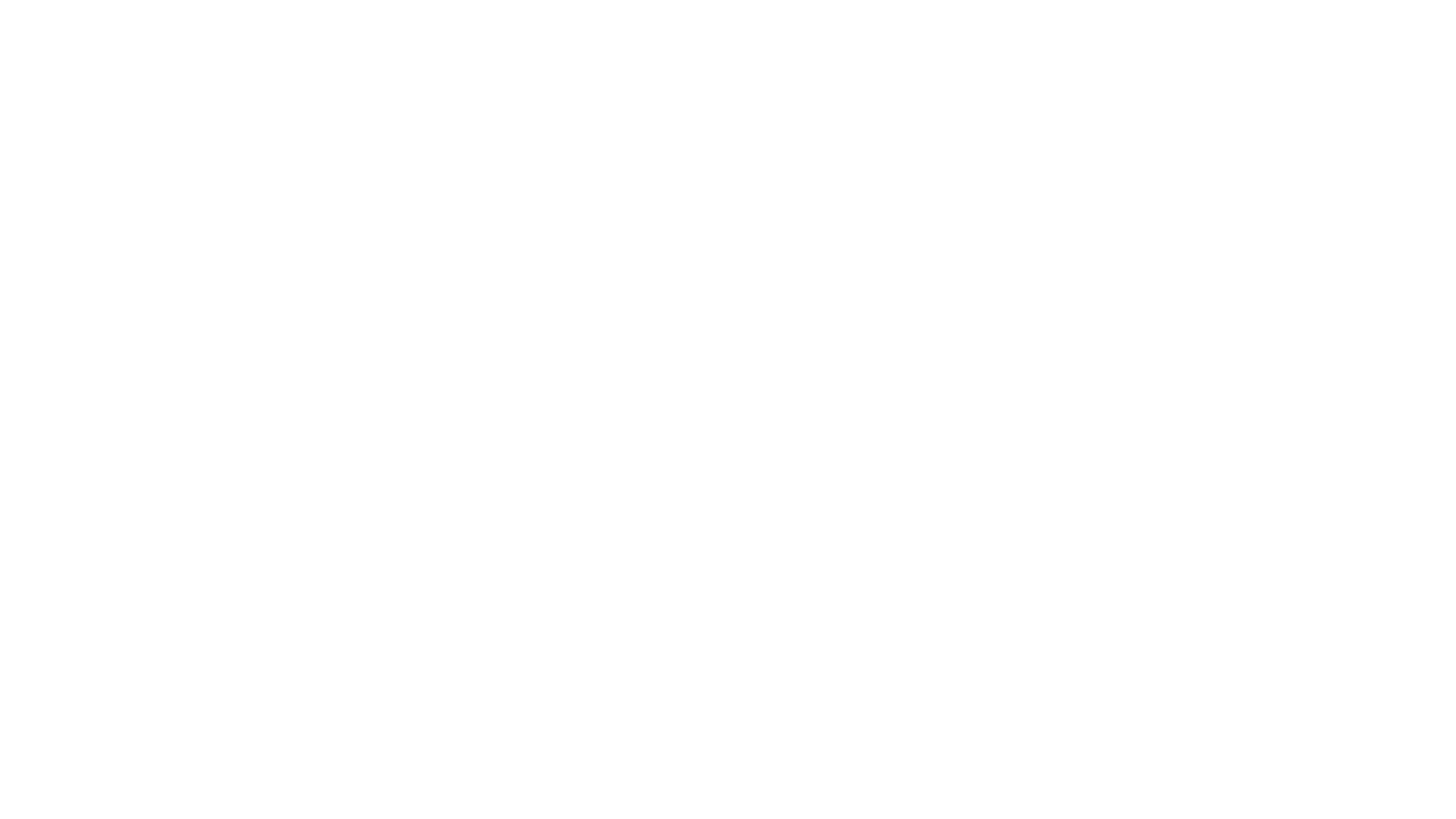 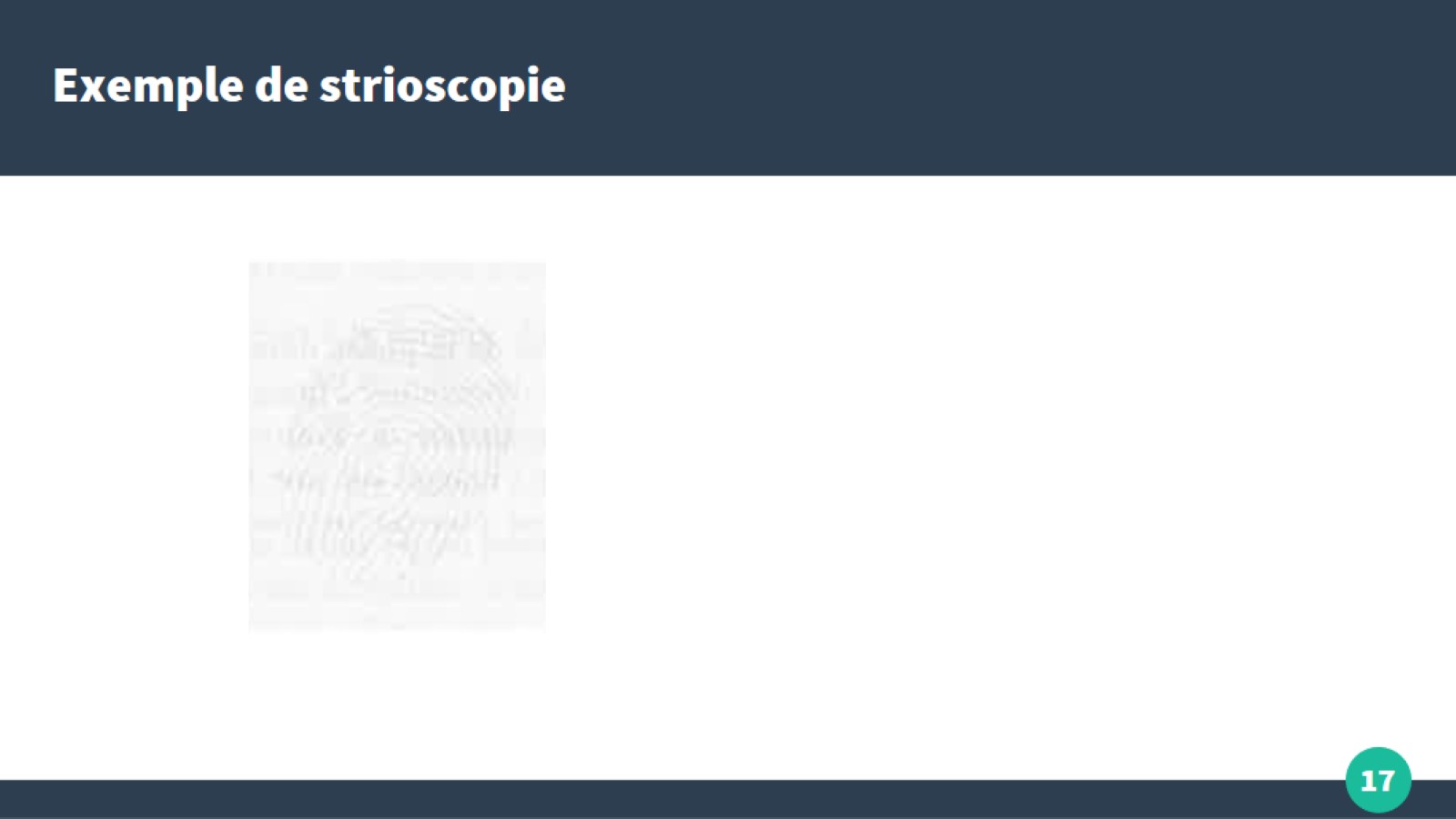 Exemple de strioscopie
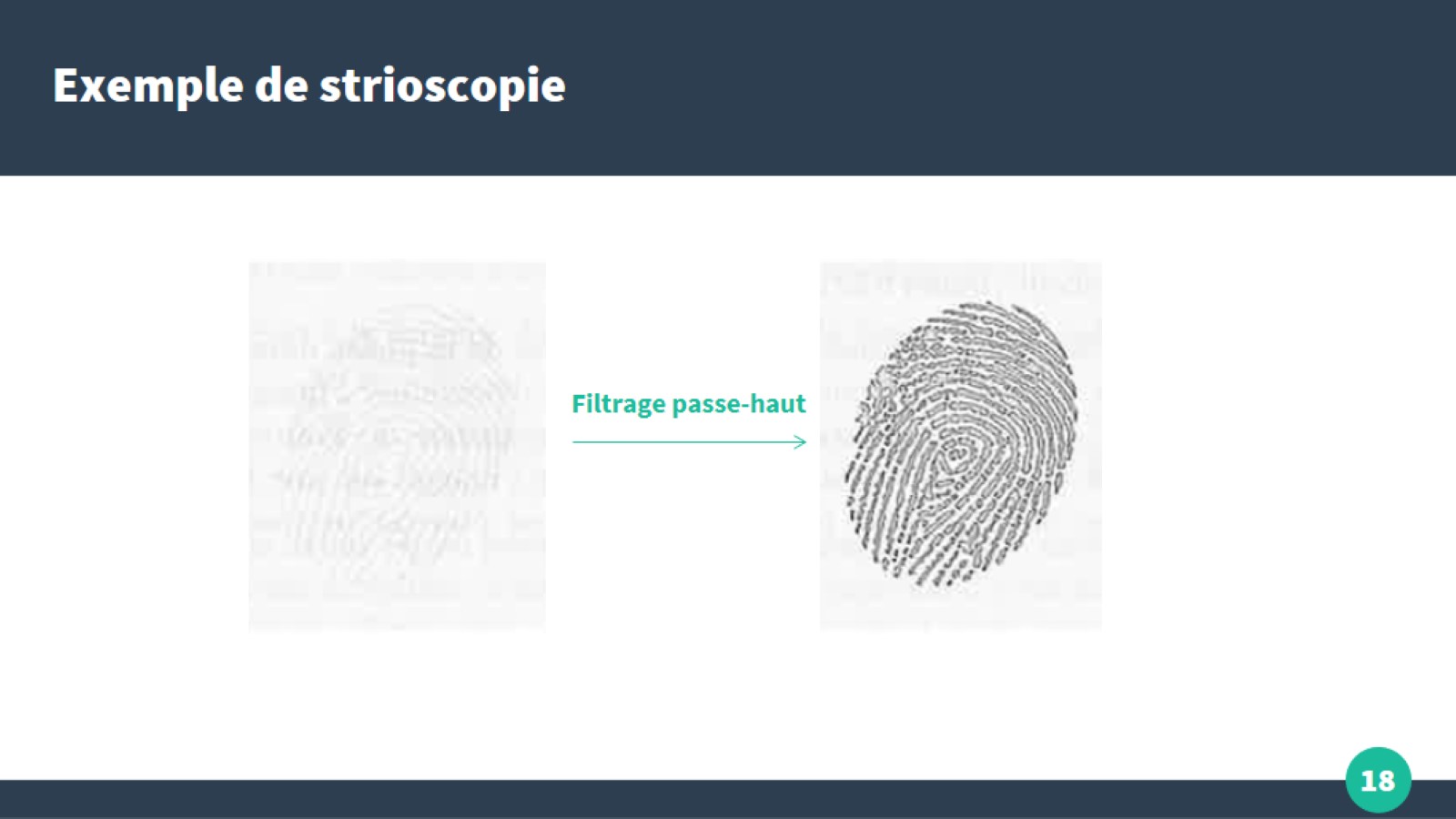 Exemple de strioscopie
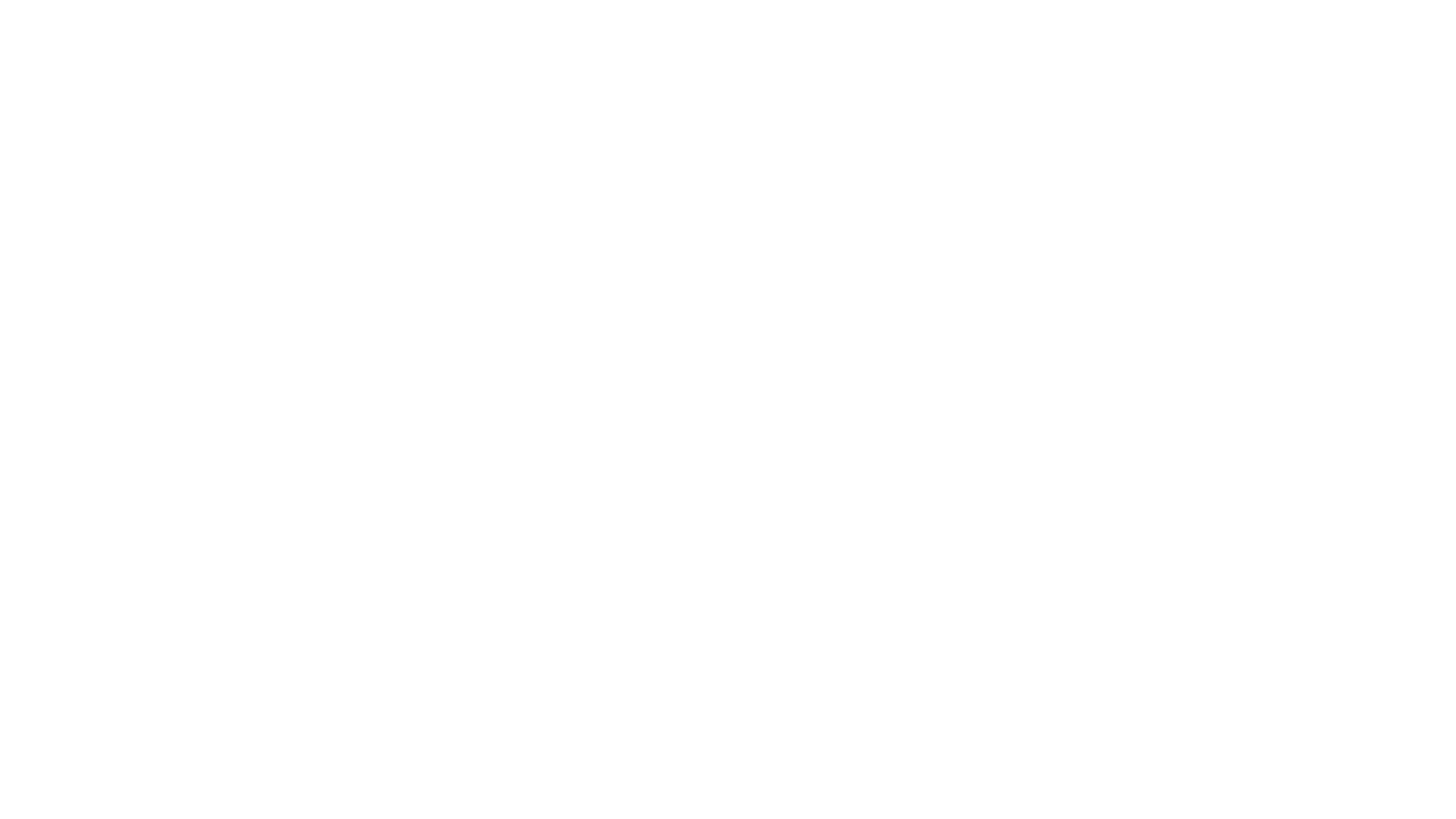 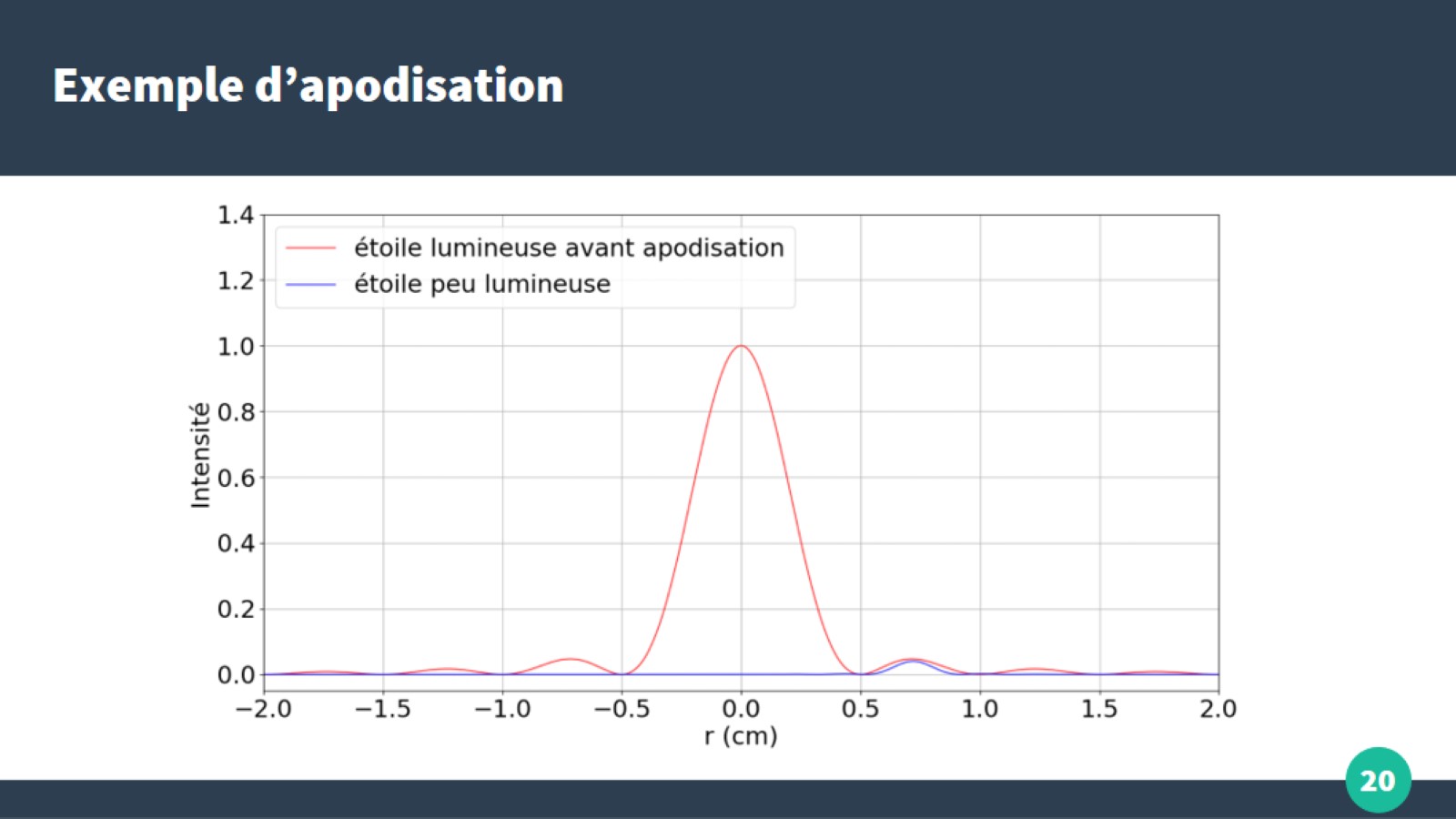 Exemple d’apodisation
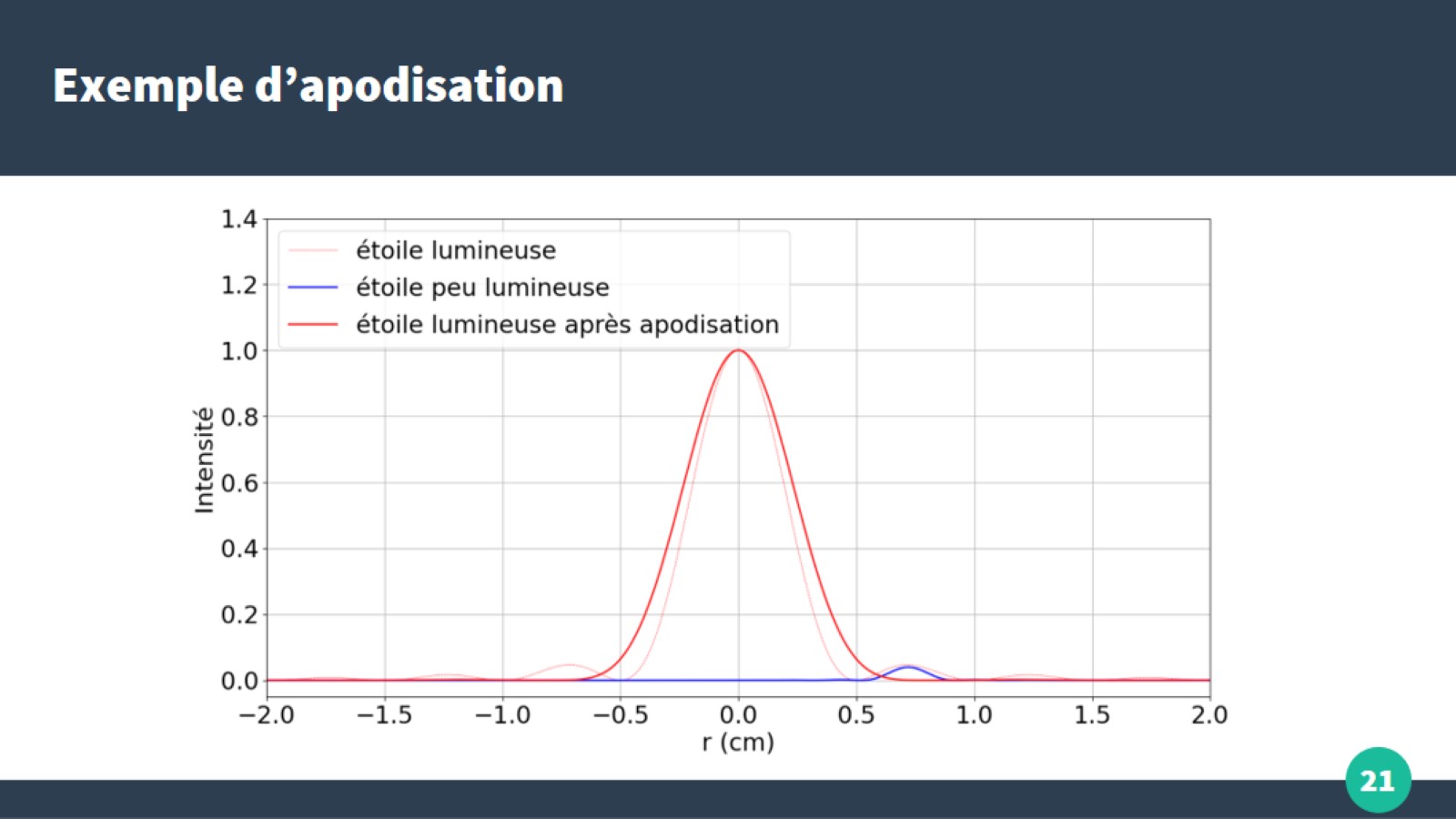 Exemple d’apodisation
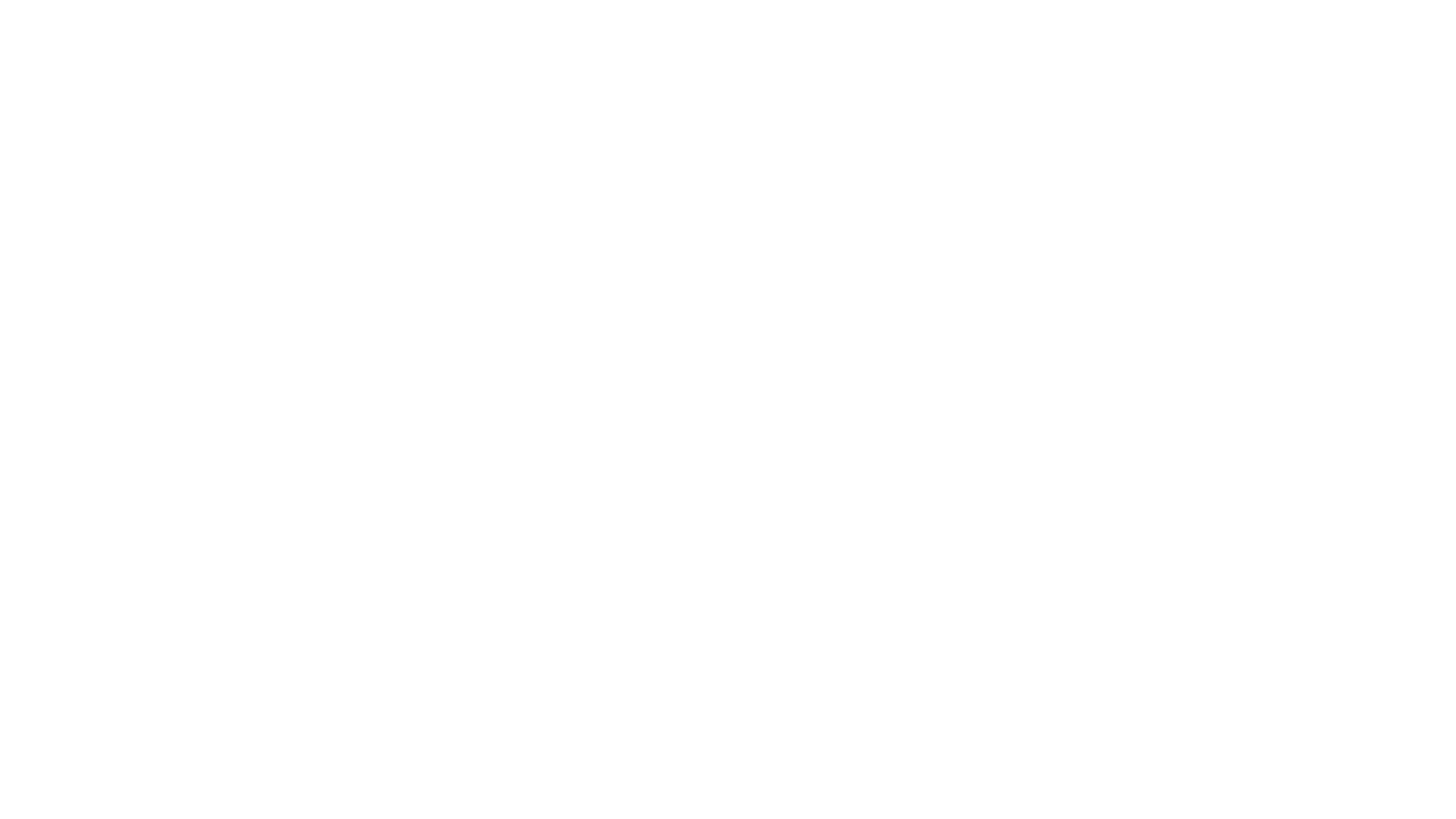 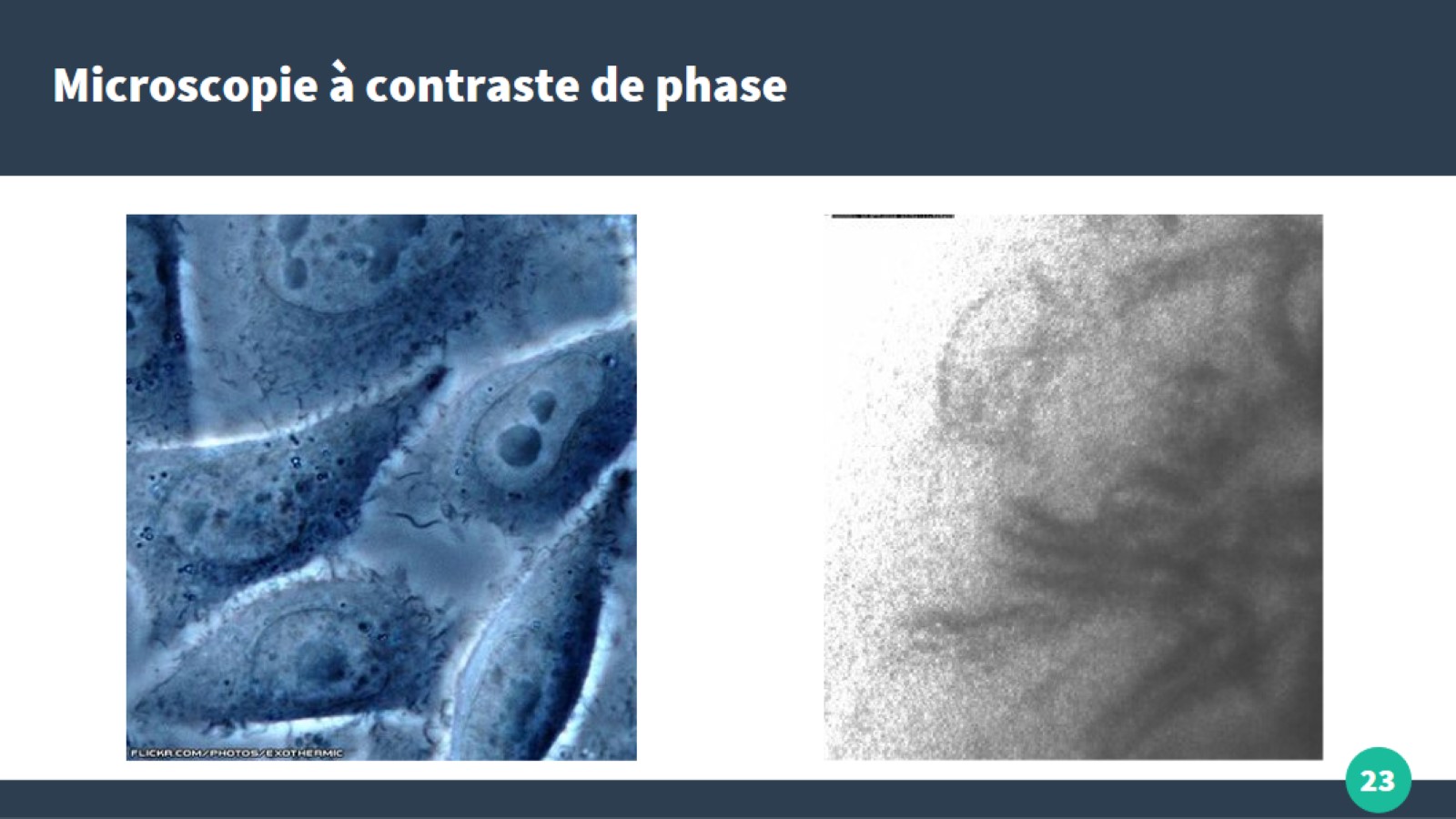 Microscopie à contraste de phase
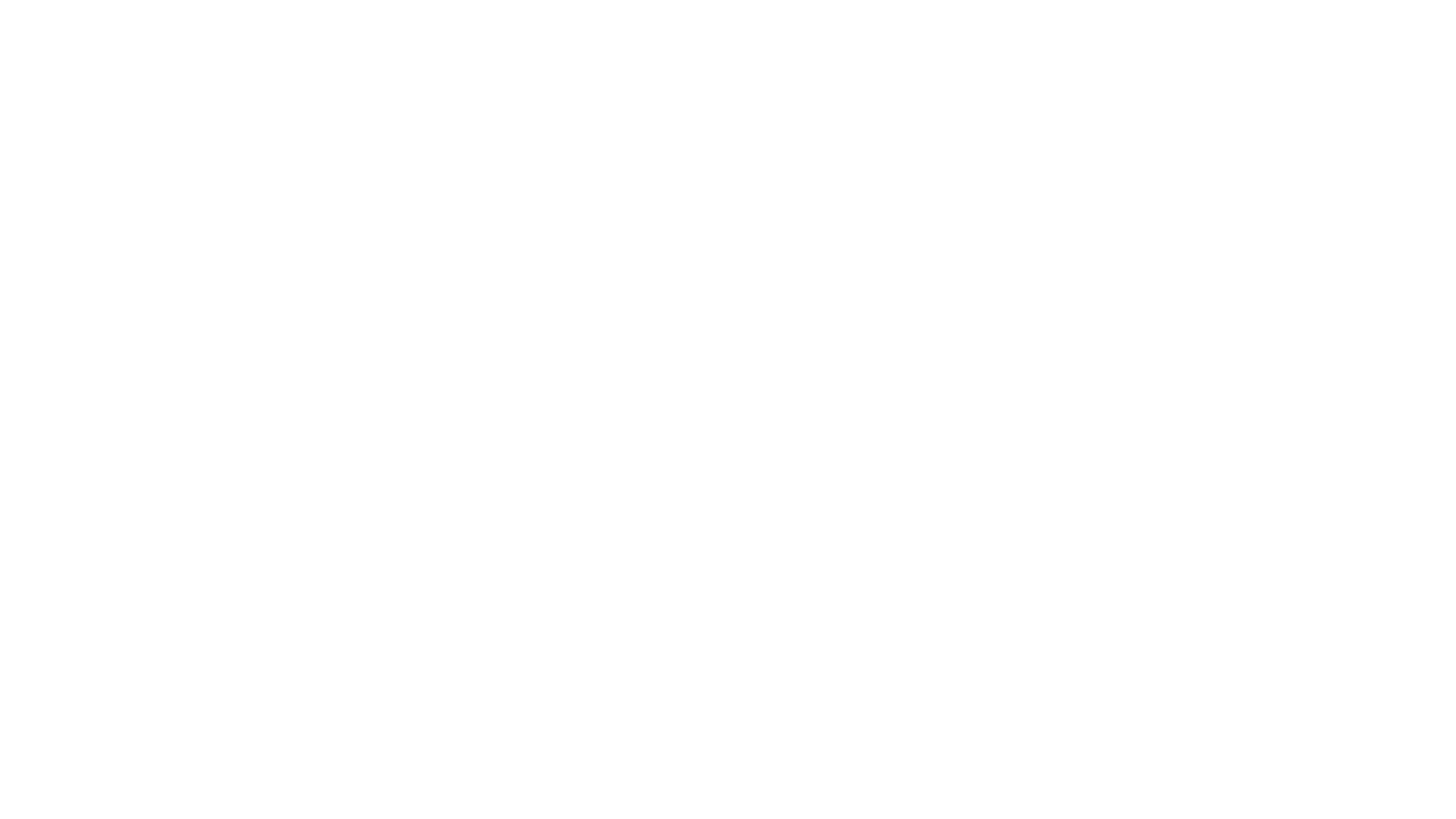 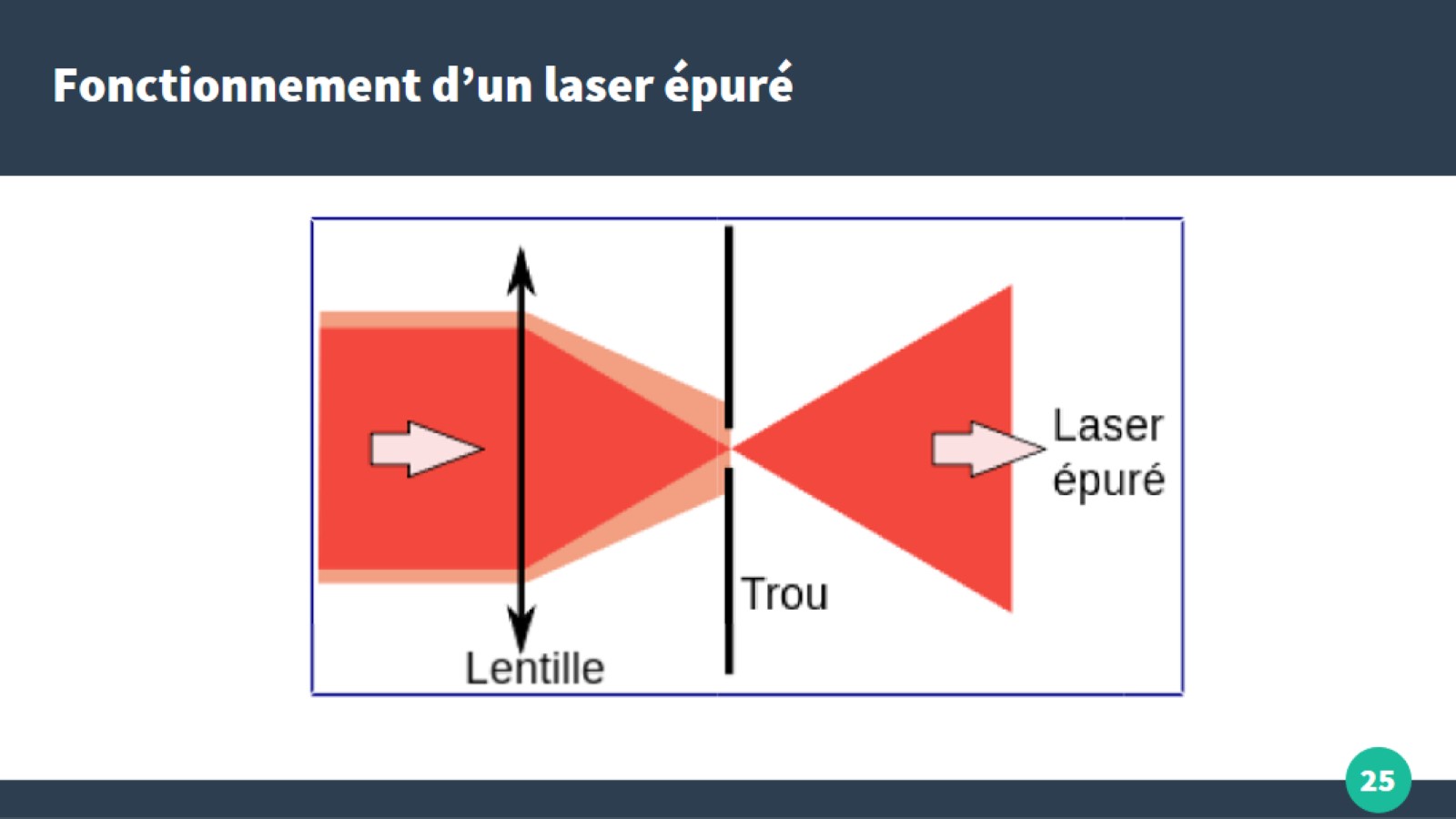 Fonctionnement d’un laser épuré
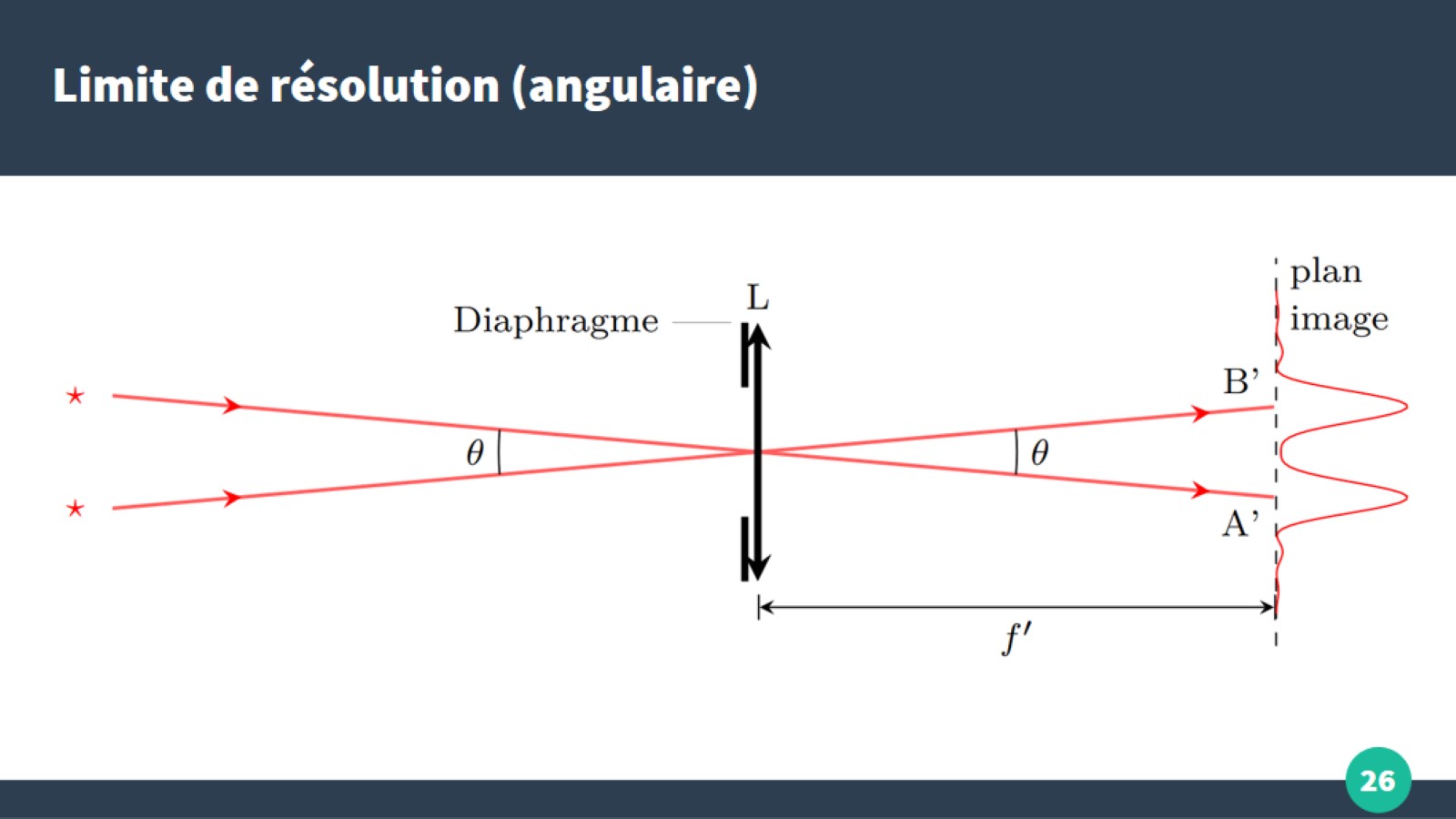 Limite de résolution (angulaire)
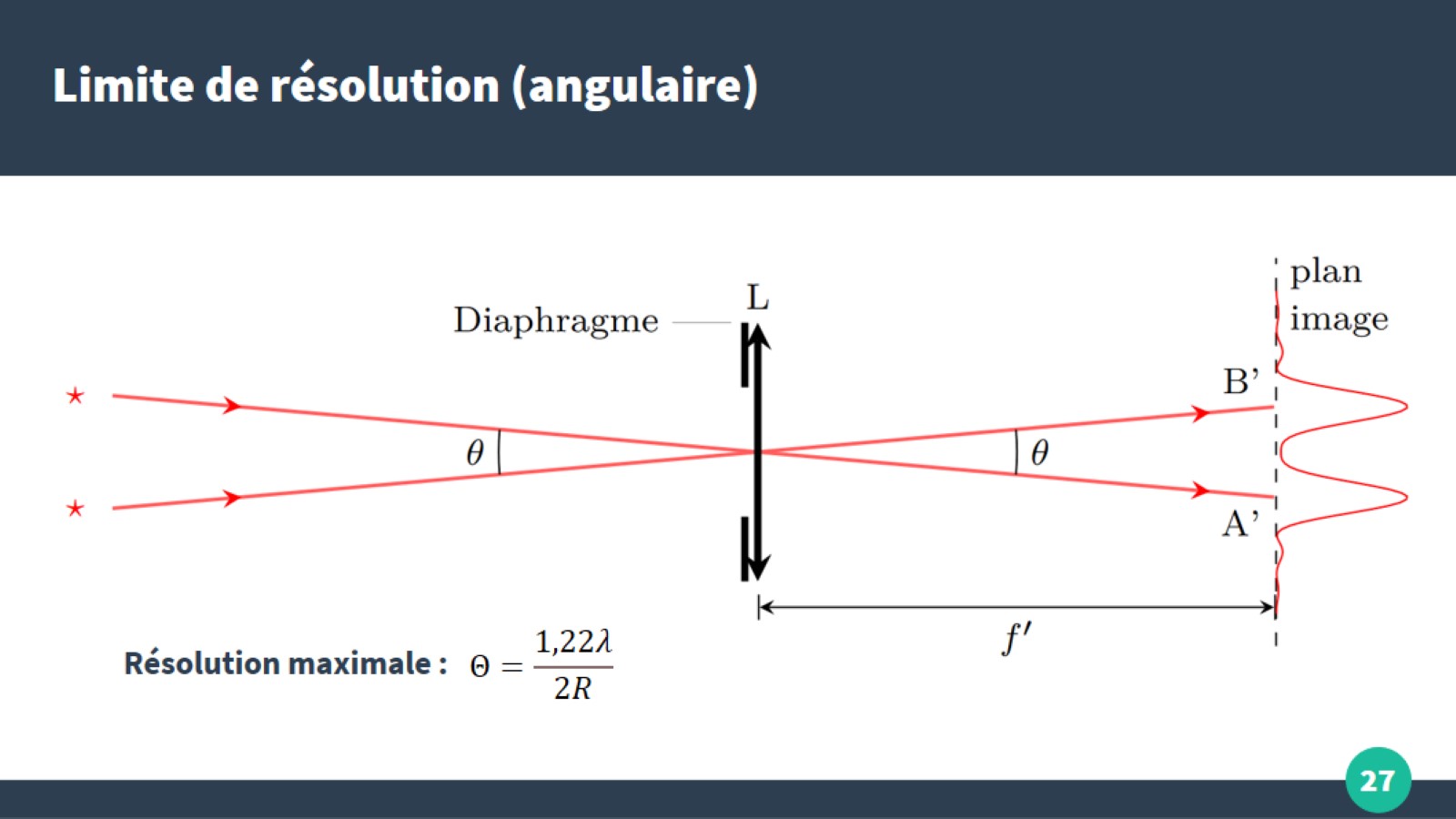 Limite de résolution (angulaire)
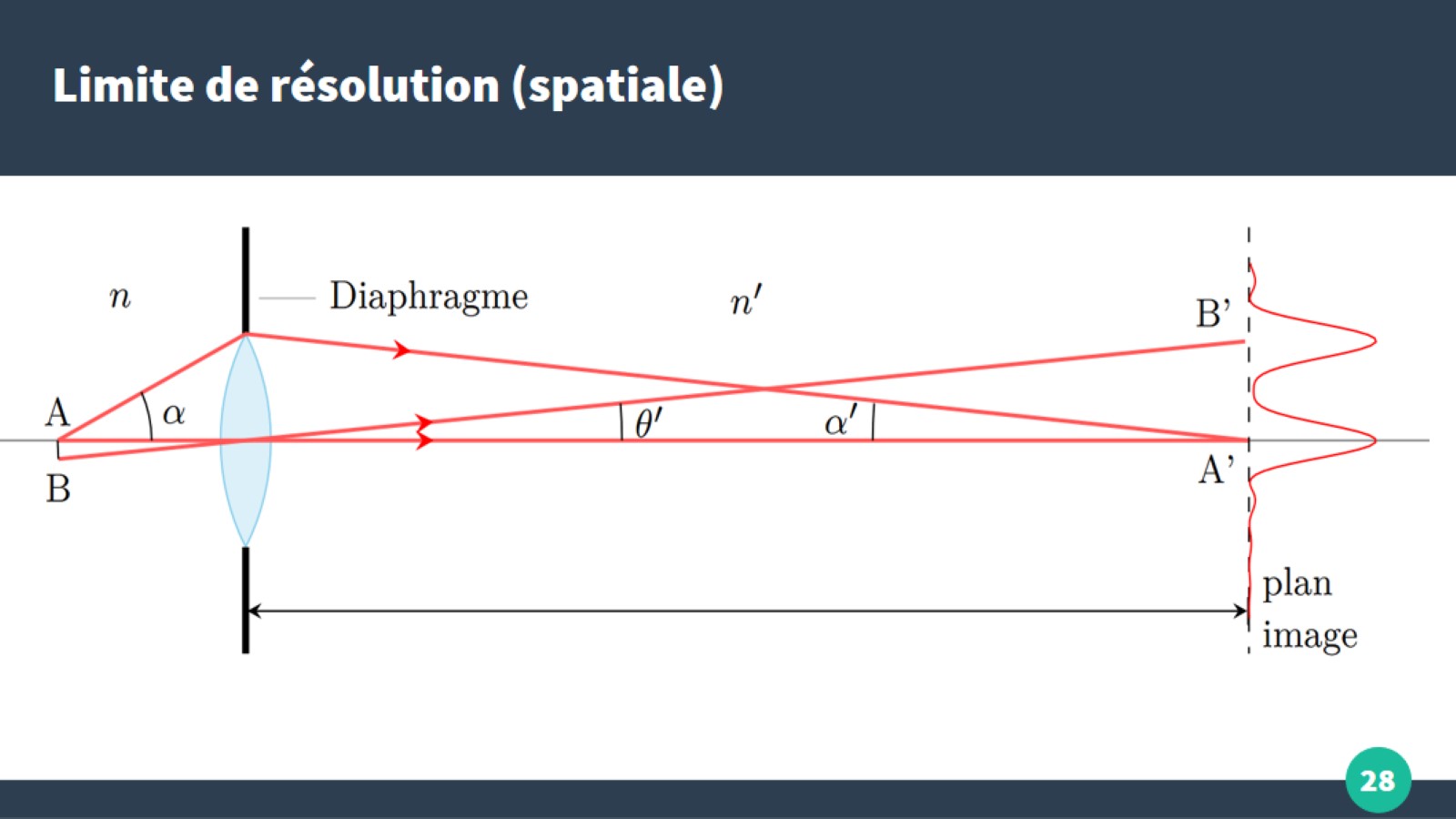 Limite de résolution (spatiale)
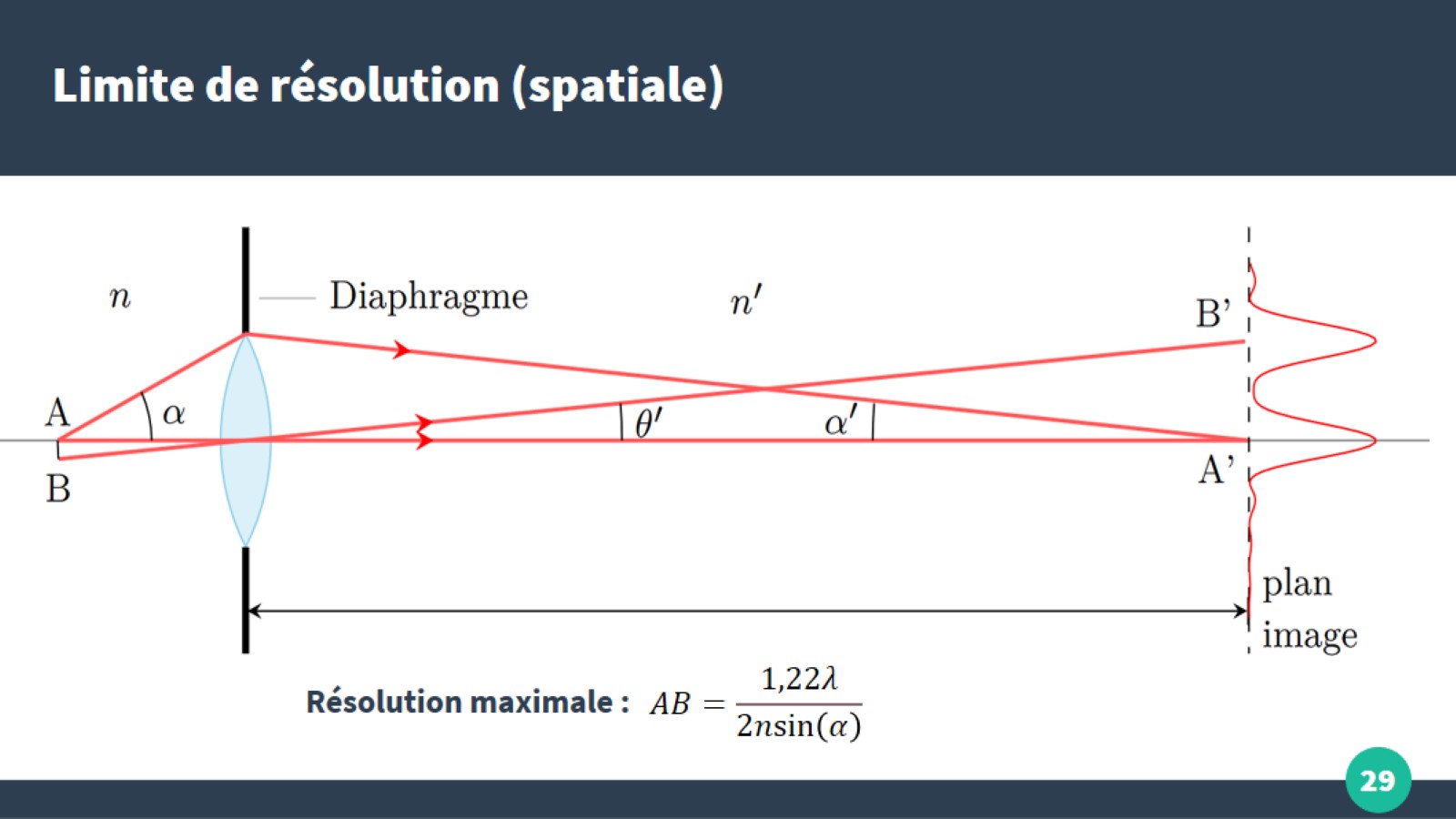 Limite de résolution (spatiale)
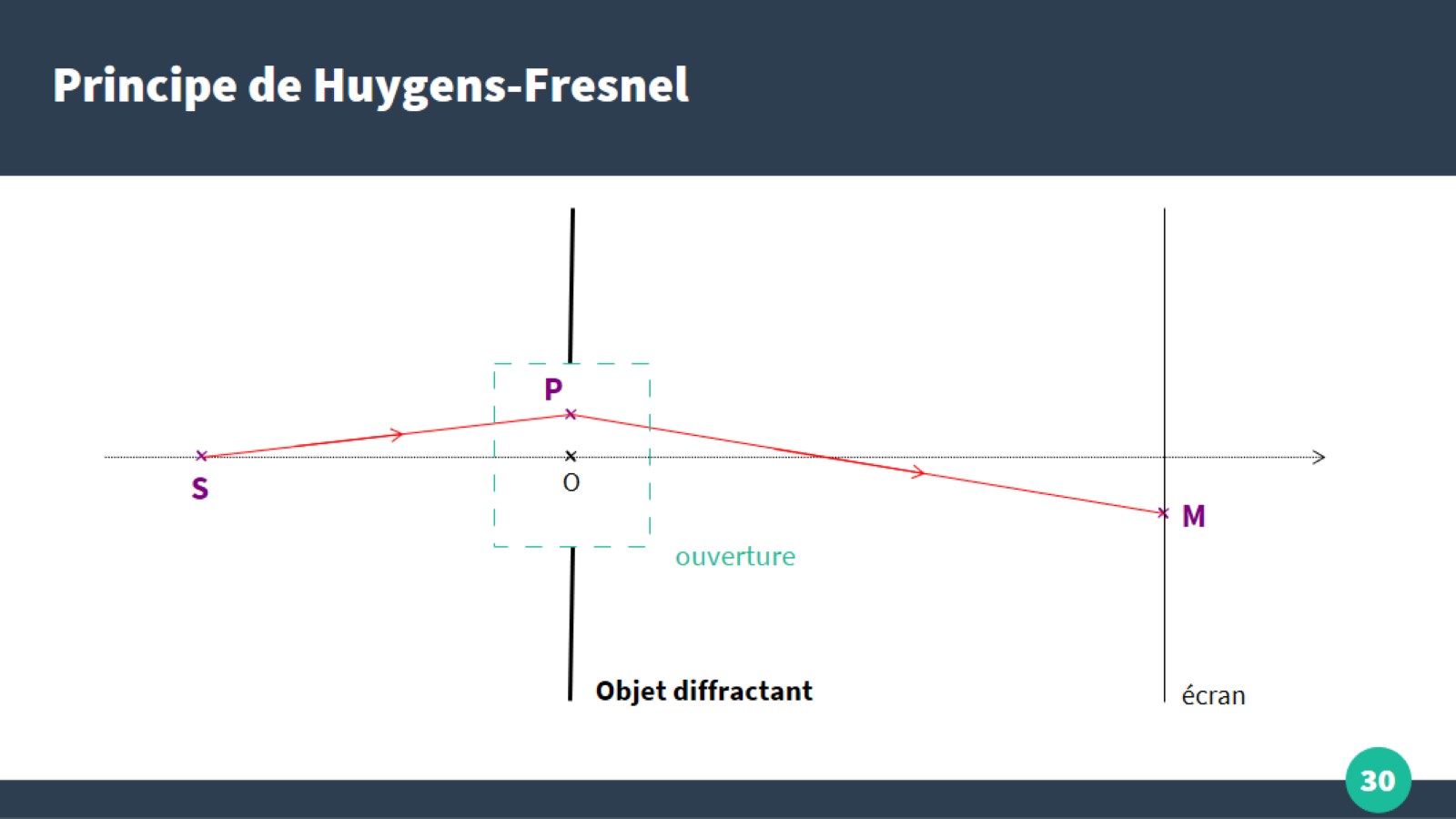 Principe de Huygens-Fresnel
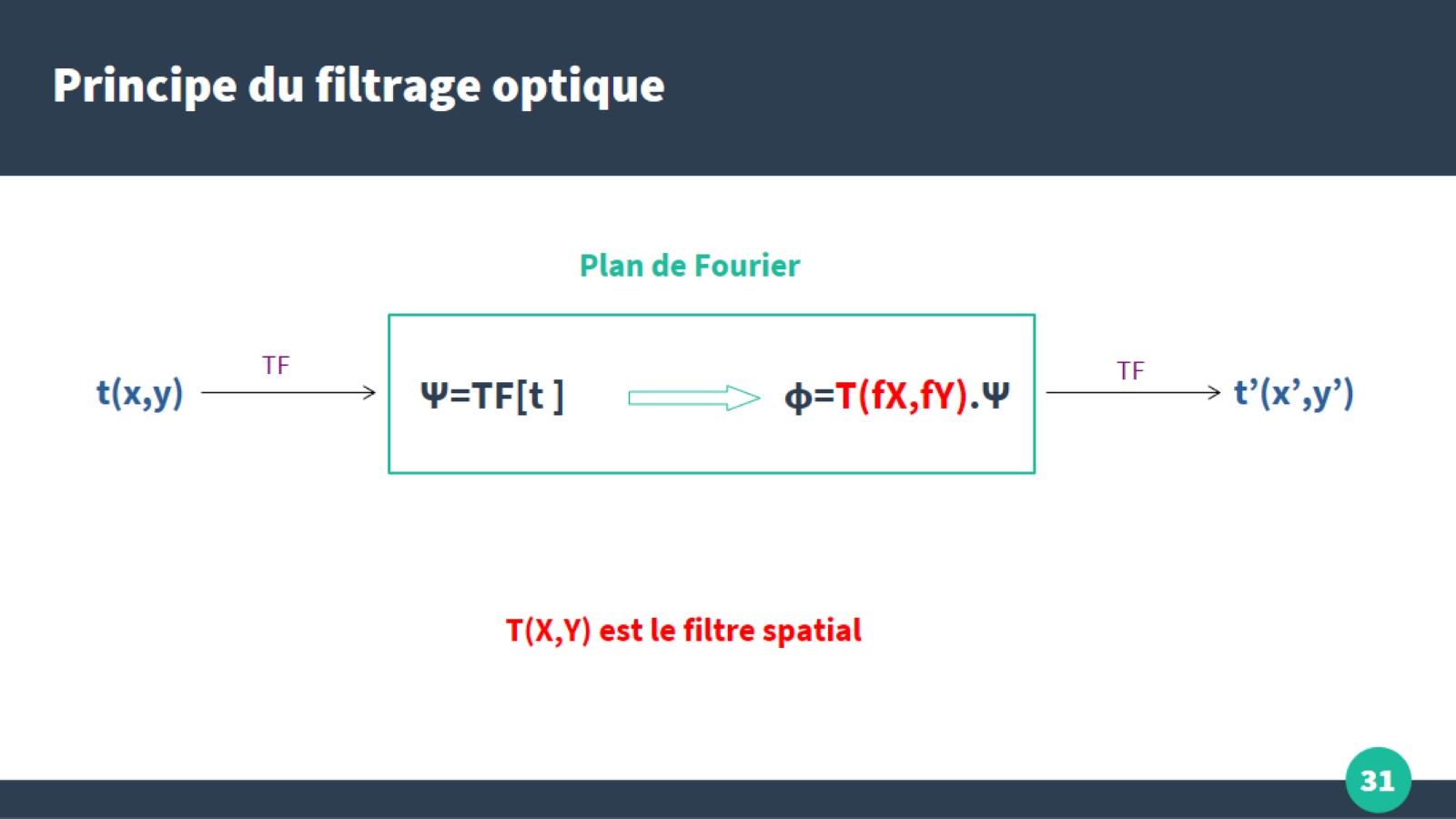 Principe du filtrage optique